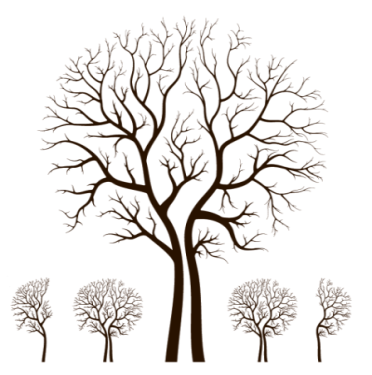 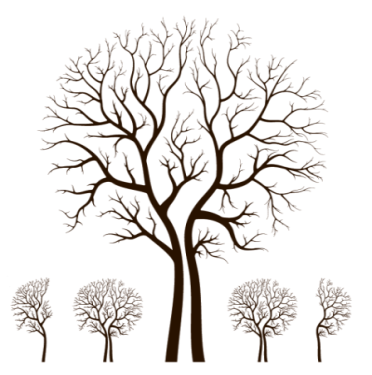 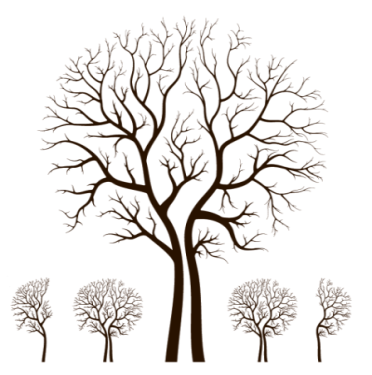 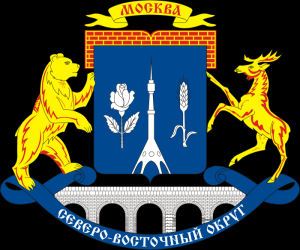 Департамент образования города  Москвы 
ГБОУ СОШ № 960 
Дошкольное отделение № 2 - 909
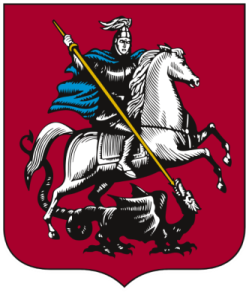 Новые формы взаимодействия 
ДОУ с семьей дошкольников
 через интерактивную экскурсию
Образовательный маршрут
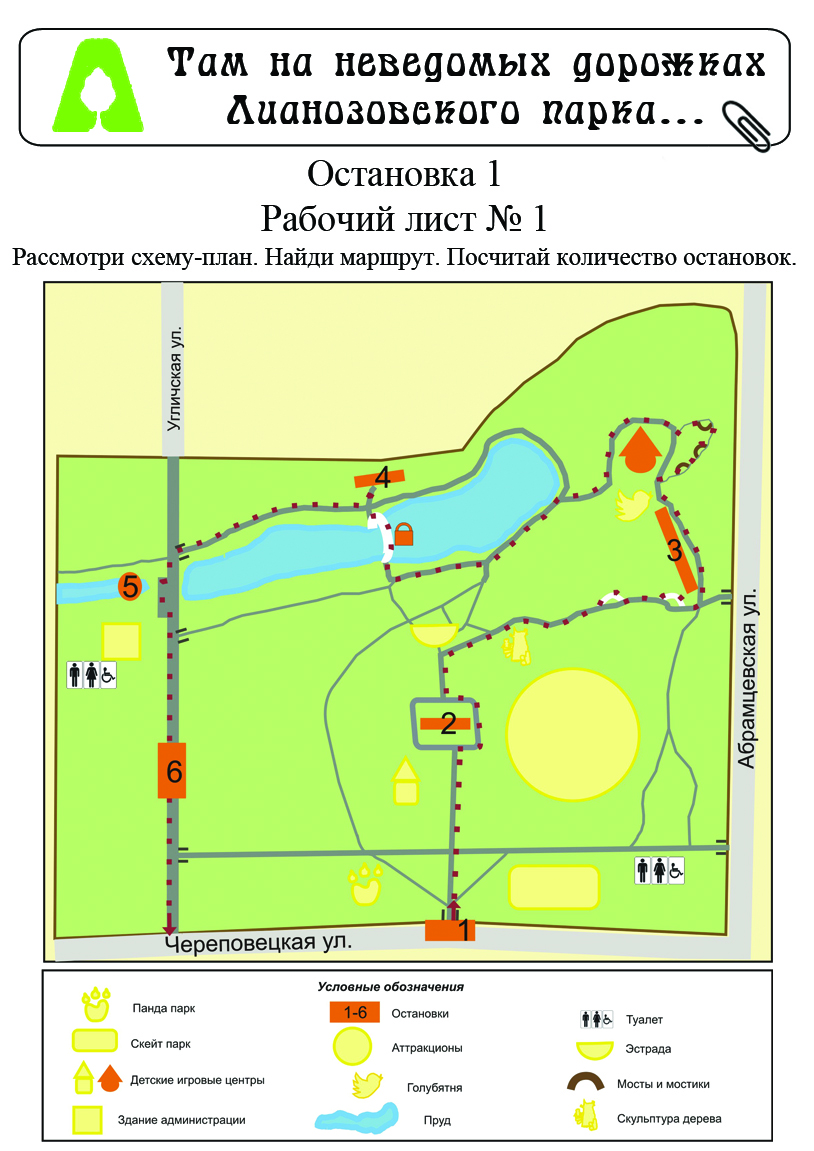 Подготовили и провели:
Учитель-дефектолог Чмиркова В. В.
Учитель-логопед Добрынина О. В.
2015 г.
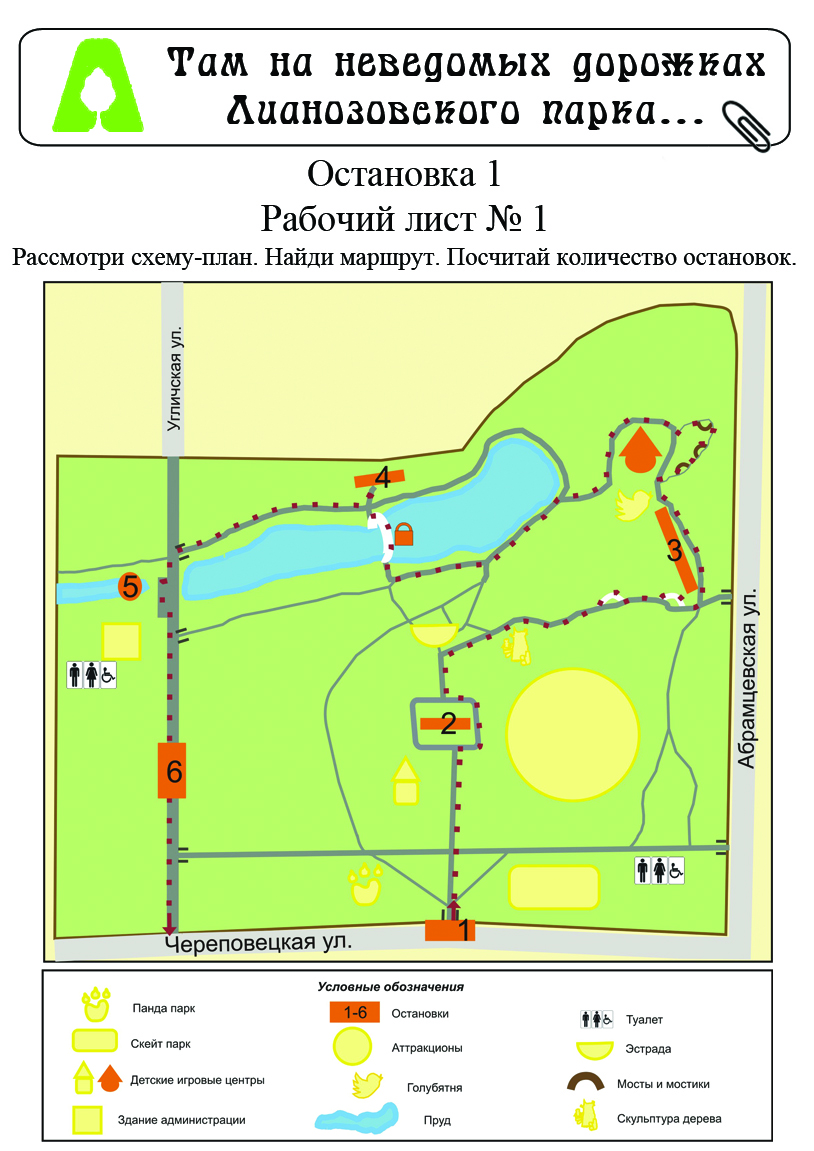 Методическое сопровождение проекта "Я покажу тебе Москву"
Алгоритм сценария
Выбрать объект для прогулки
Создать серию фотографий объекта
Создать информационно-познавательный блок
Подготовить мероприятия с детьми
Создать рабочие листы
Определить, что необходимо взять с собой на прогулку.
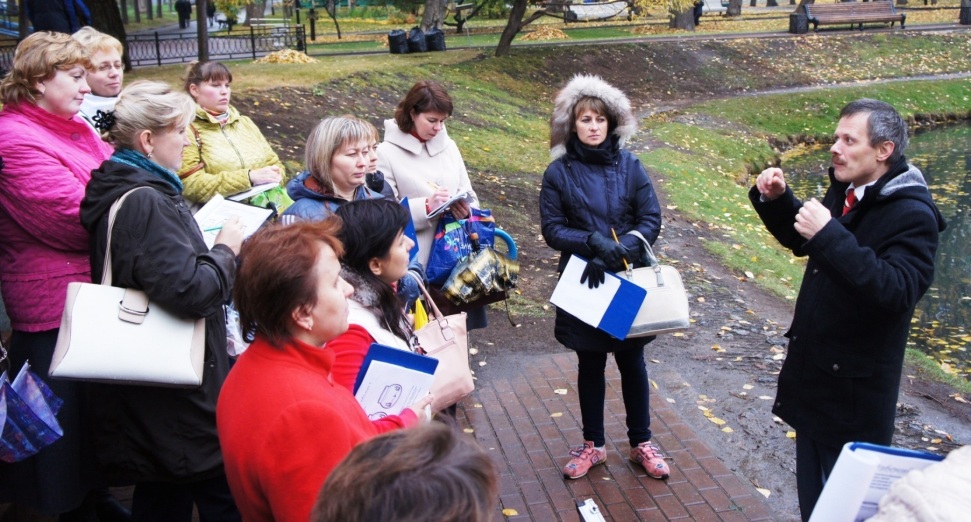 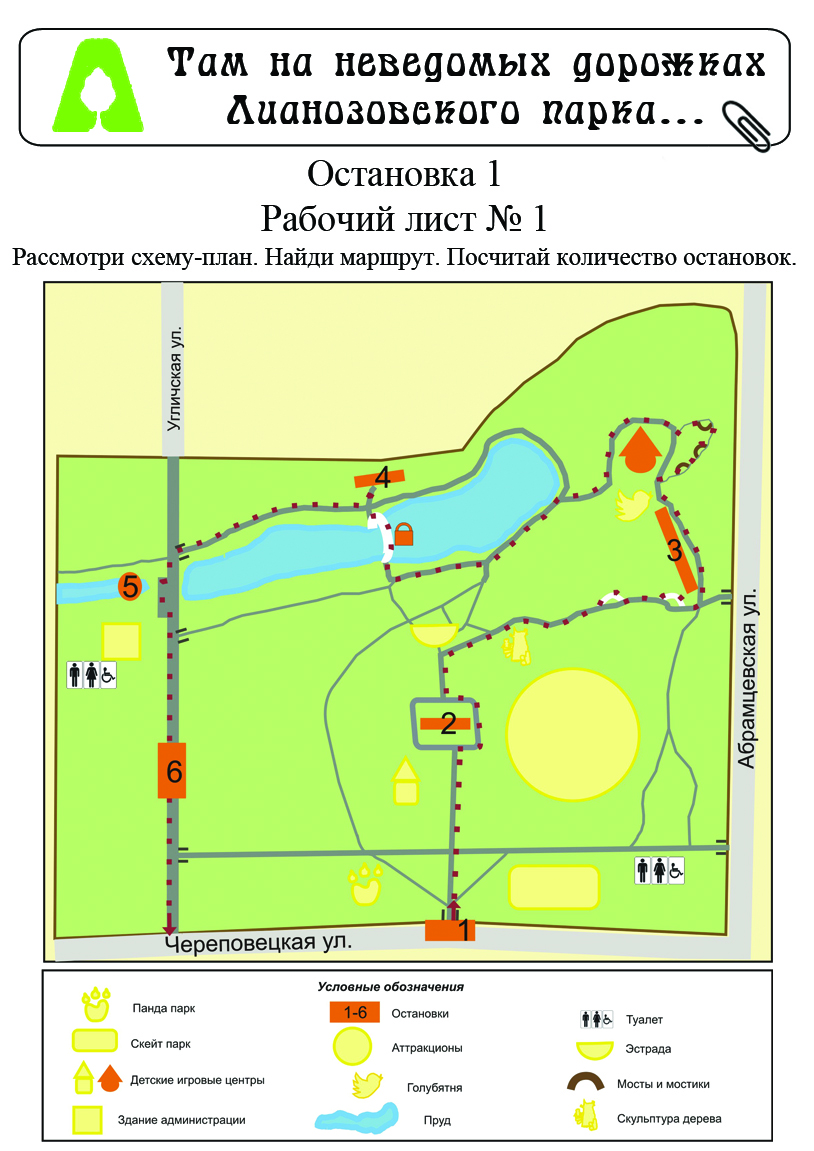 Структура маршрута
Название маршрута
Примерный план маршрута
Остановки
Действия с ребенком на остановках:
1.   игры
2.   познавательная деятельность
3.   развлечения
4.   спортивные мероприятия
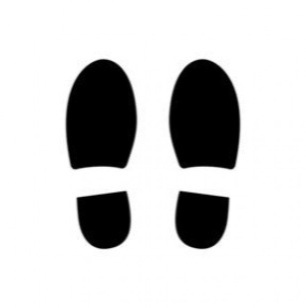 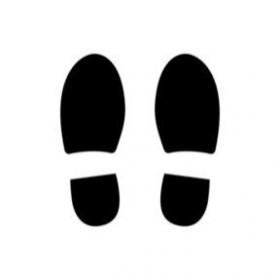 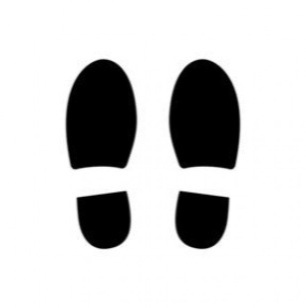 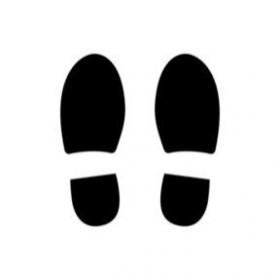 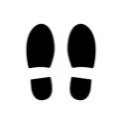 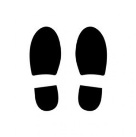 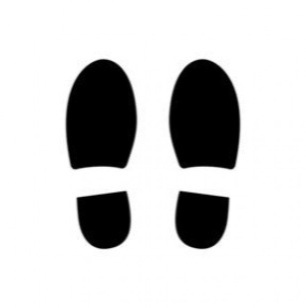 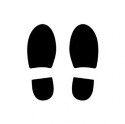 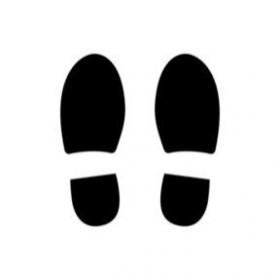 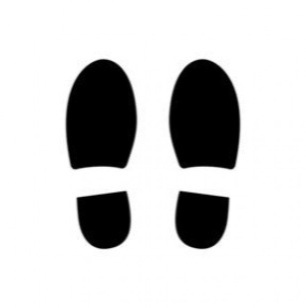 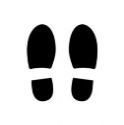 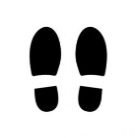 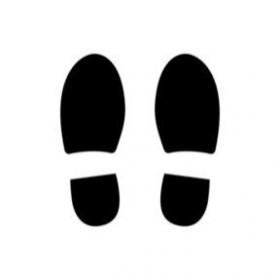 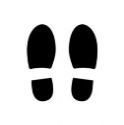 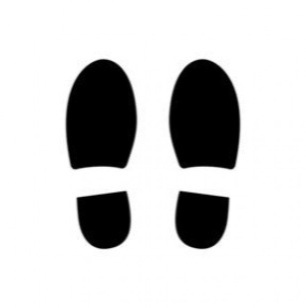 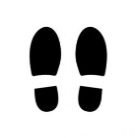 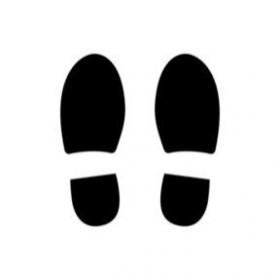 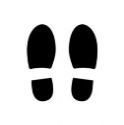 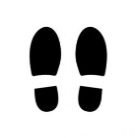 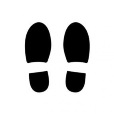 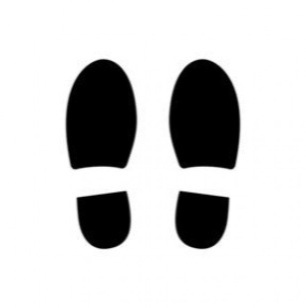 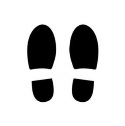 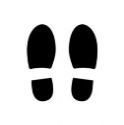 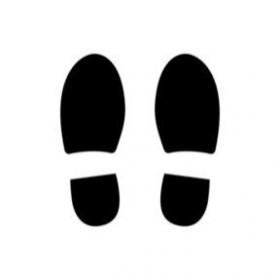 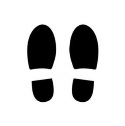 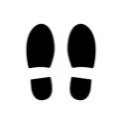 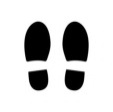 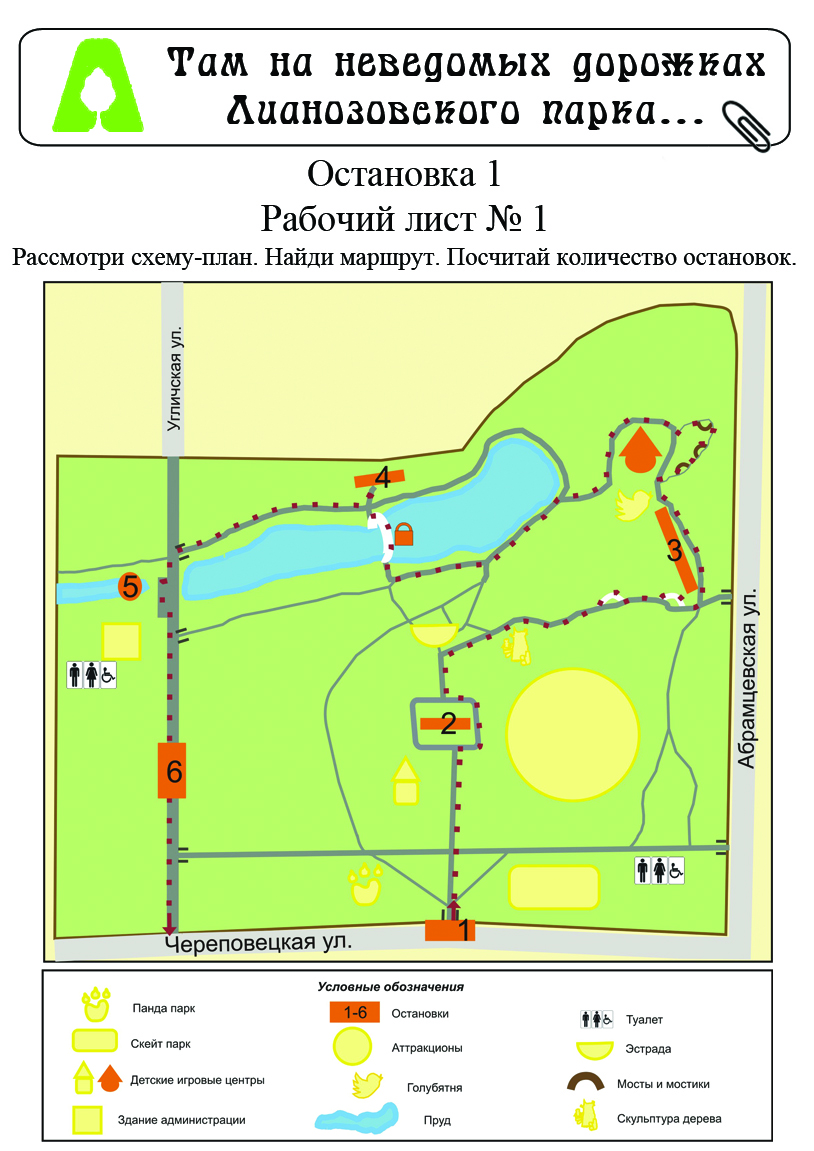 Содержание сценария маршрута 
для детей дошкольного возраста направлено на:
формирование интереса воспитанников к городу, его достопримечательностям, памятникам культурного и исторического наследия;

создание условия для игровой, двигательной, познавательной, исследовательской и творческой деятельности детей в условиях образовательных маршрутов;

- развитие коммуникативных компетенции детей дошкольного возраста в совместной деятельности со взрослыми, знакомство с правилами безопасности и культурного поведения в городе;

- воспитание бережного отношения к городу и его культурной среде.
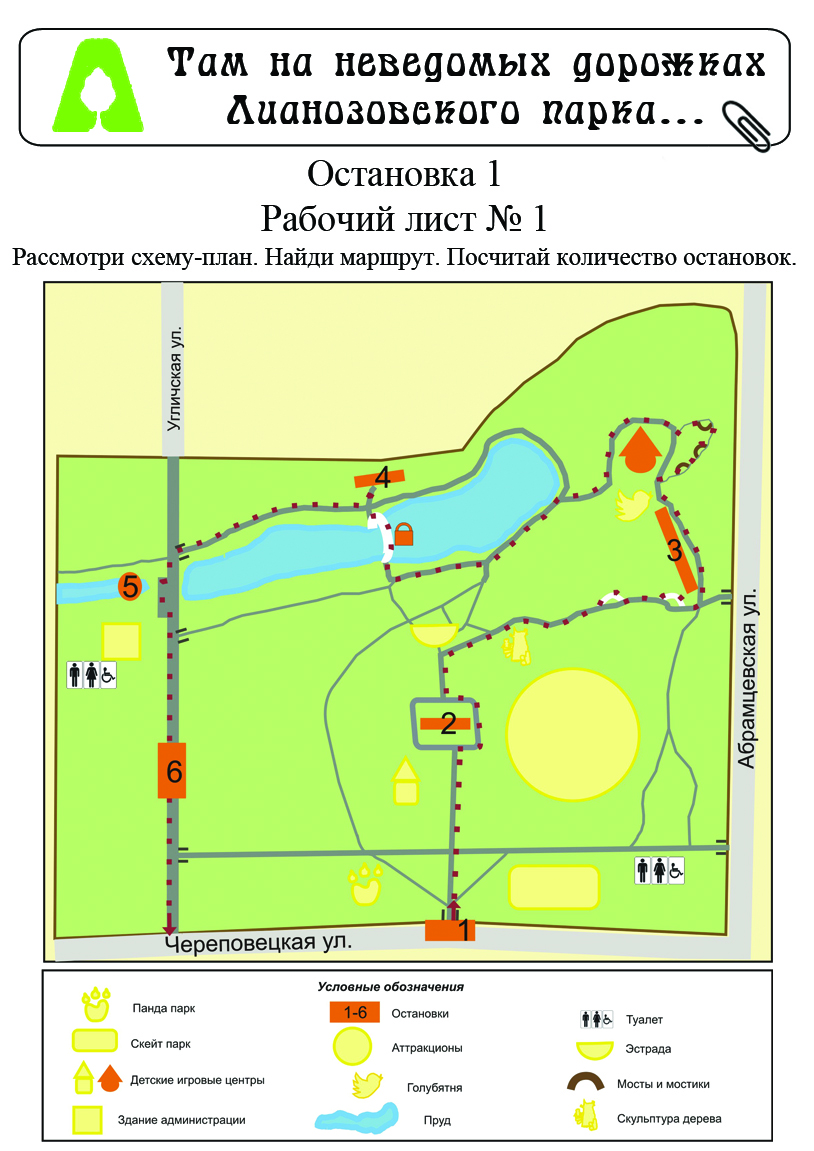 Ожидаемый результат
Развитие любознательности и познавательной мотивации
Формирование первичных представлений о свойствах и отношениях объектов окружающего мира
Становление самостоятельности, целенаправленности и саморегуляции собственной деятельности
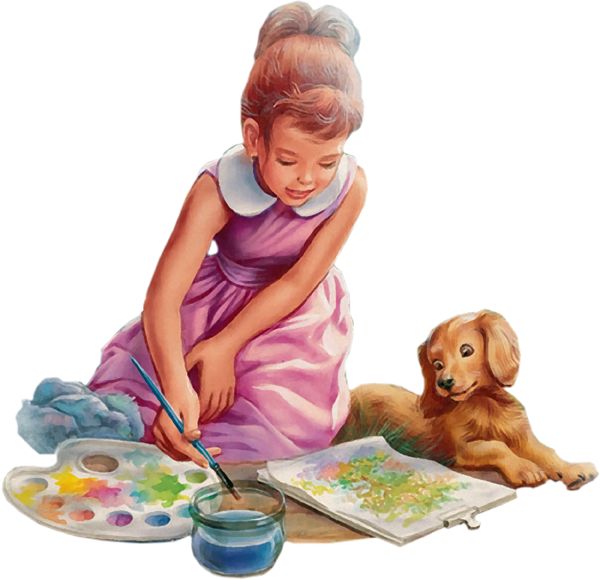 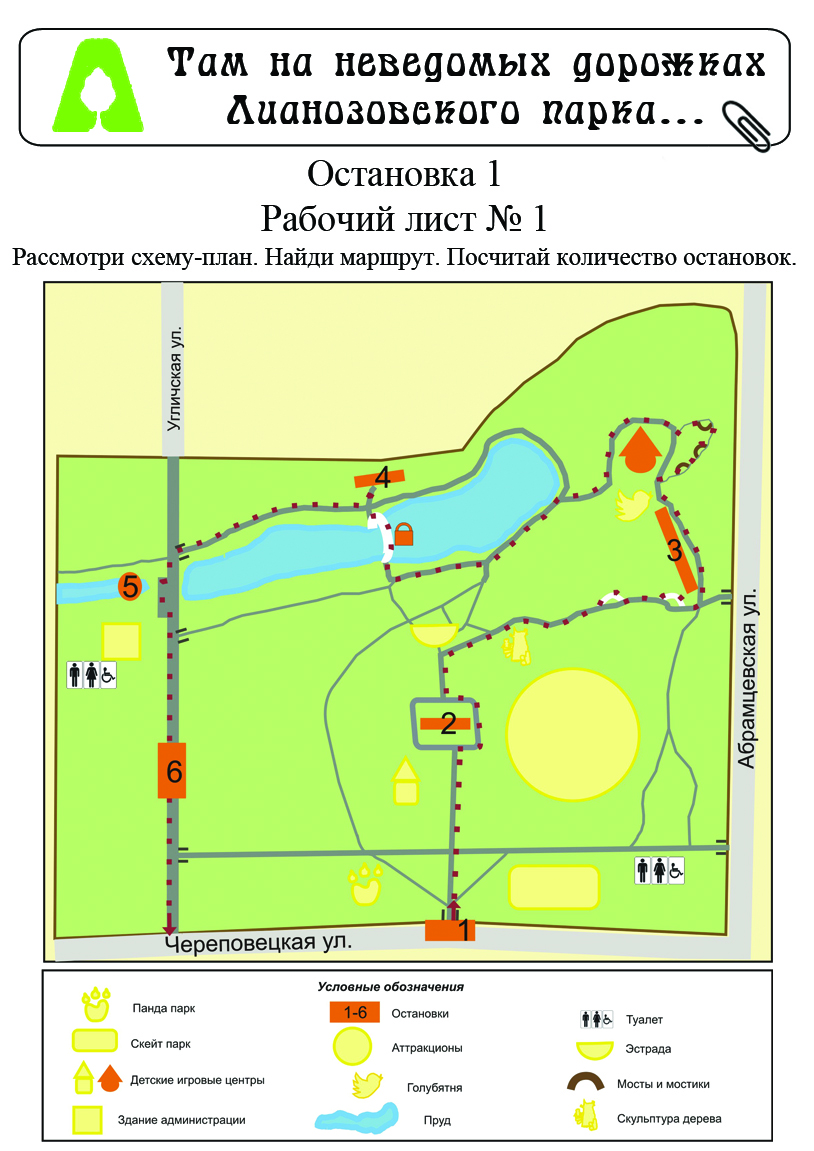 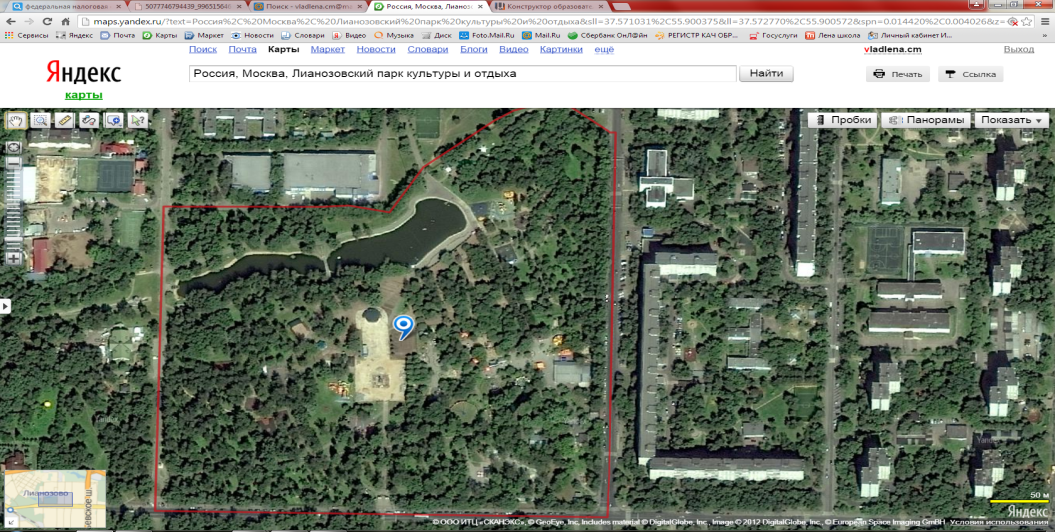 Выбор объекта
Прокладывание
маршрута
Первопроходцы  
неведомых дорожек
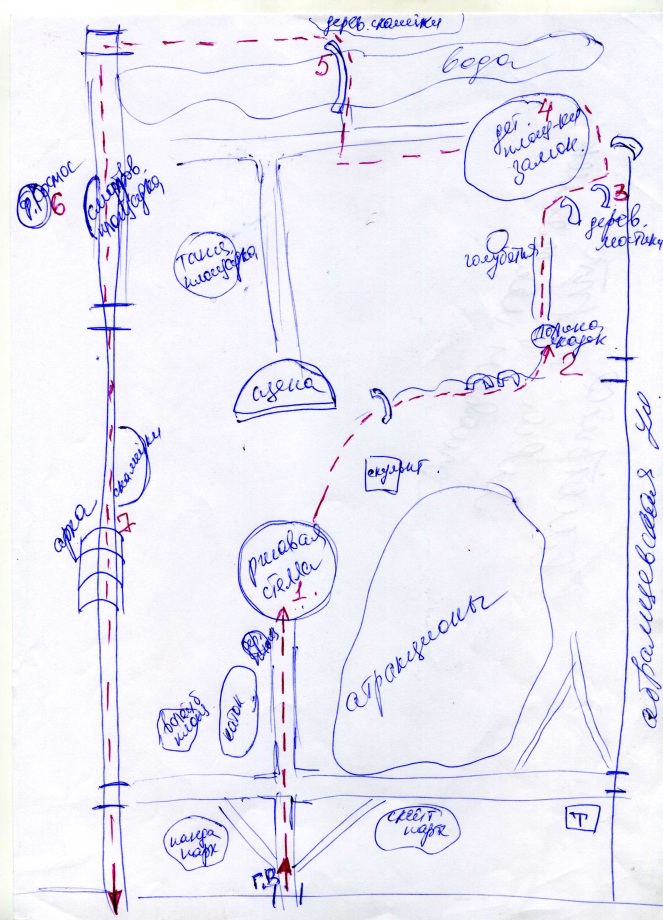 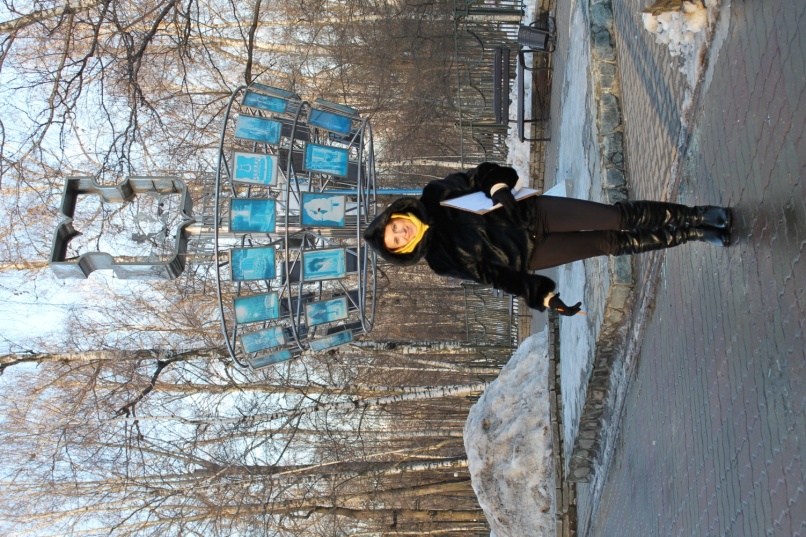 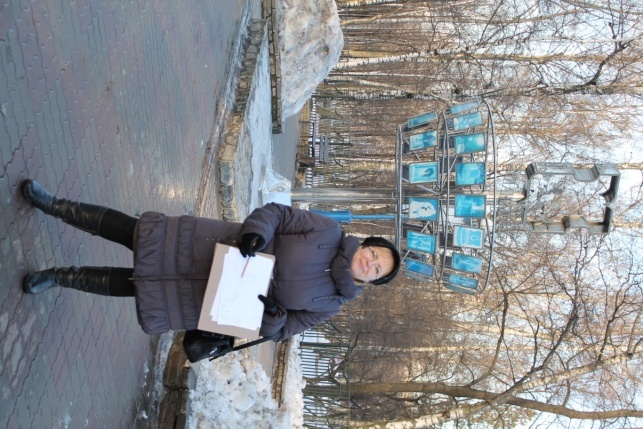 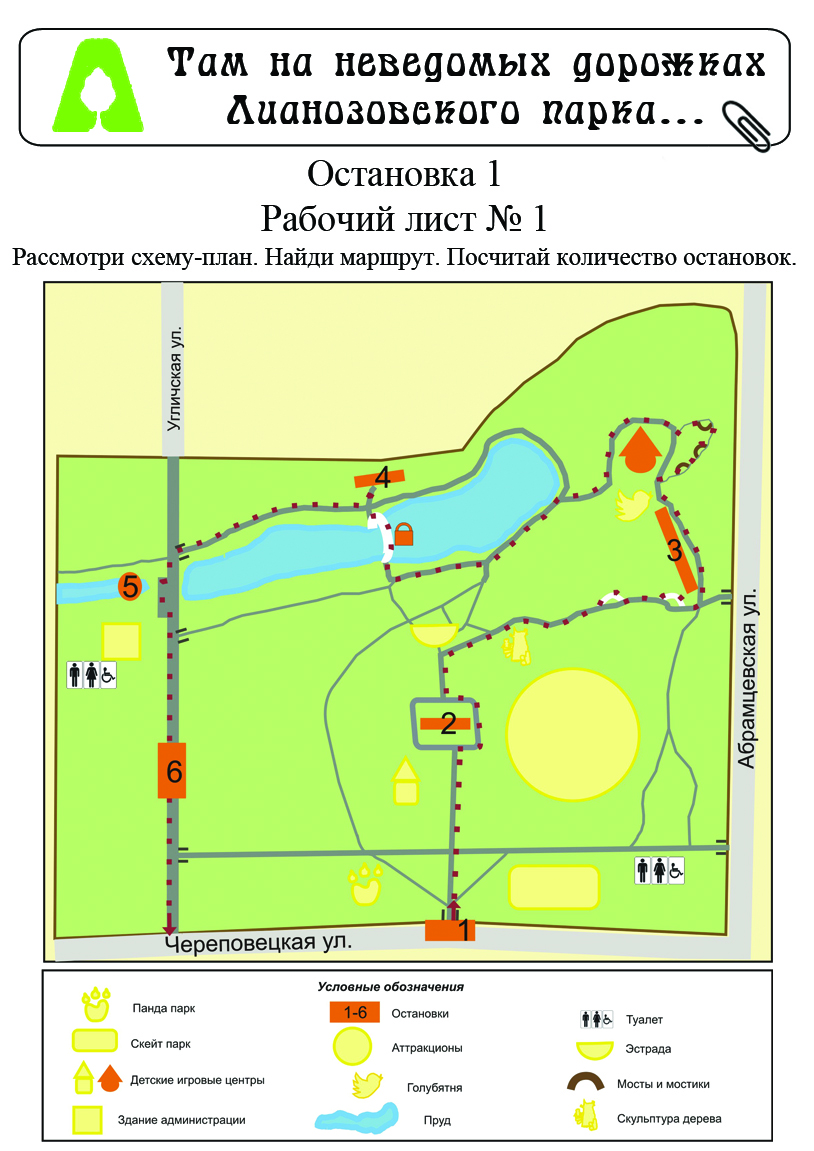 Серия фотографий объектов
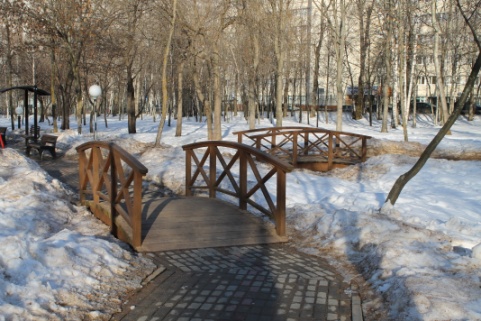 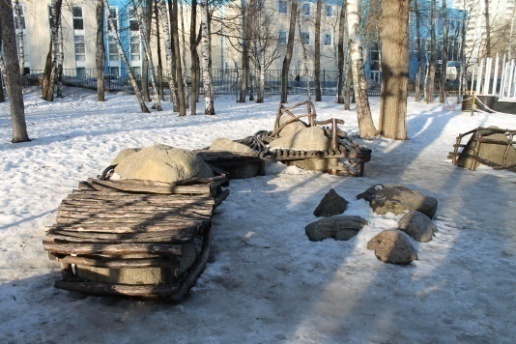 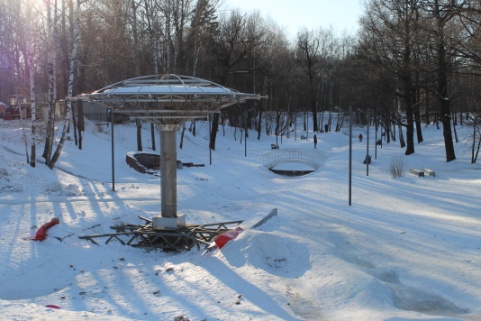 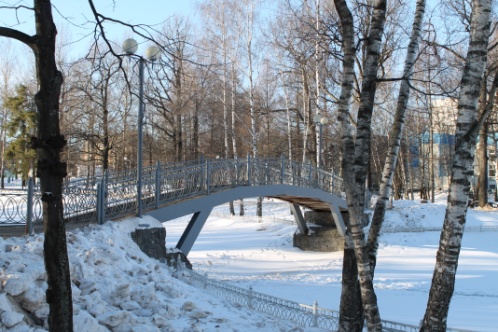 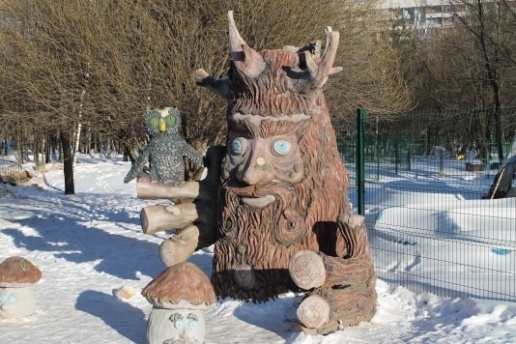 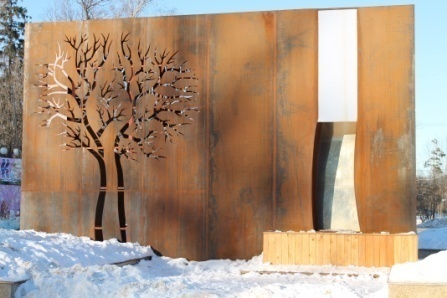 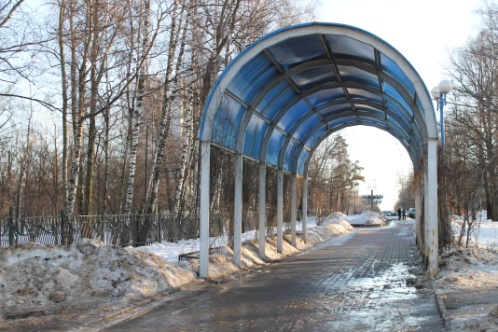 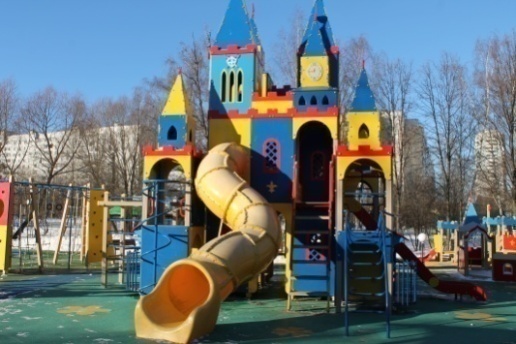 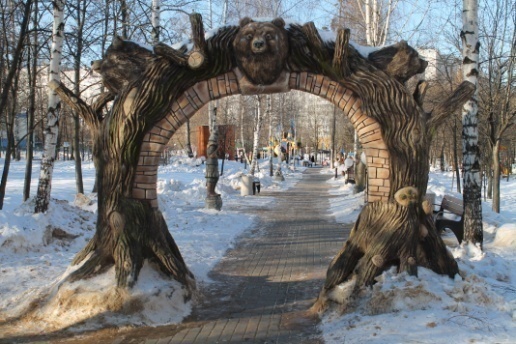 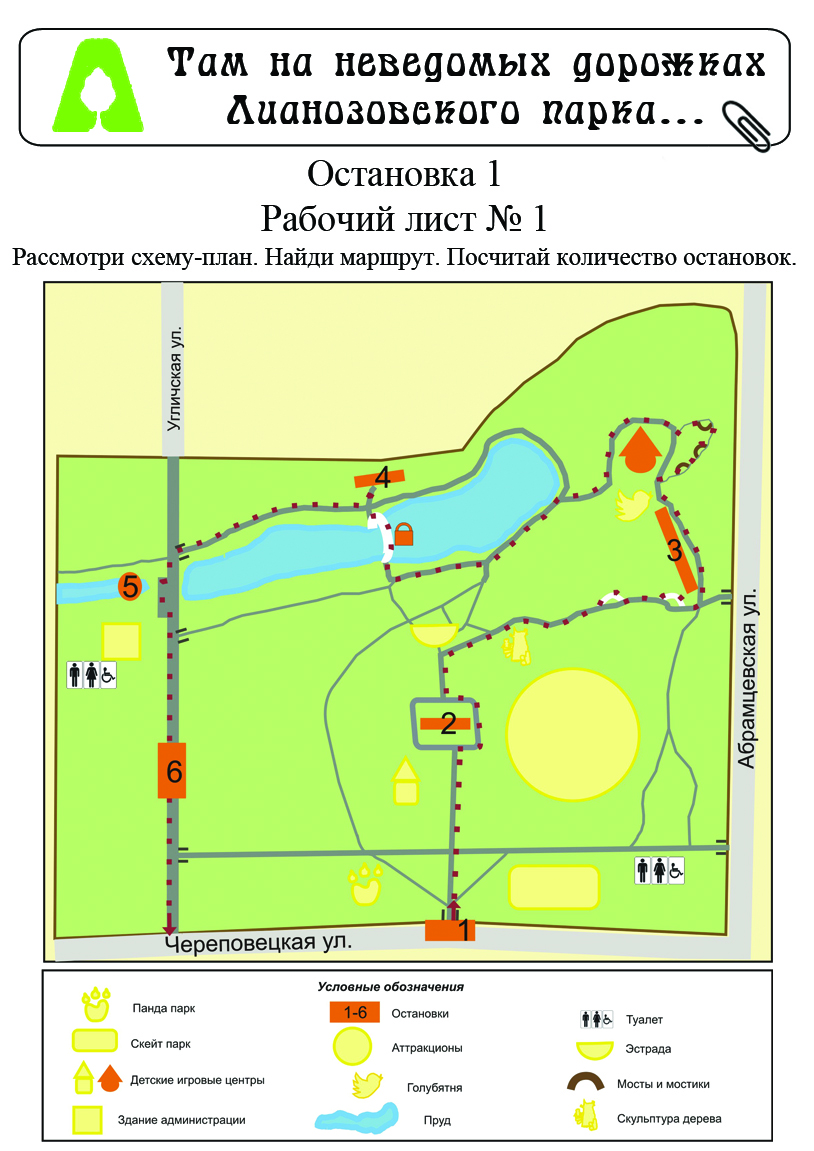 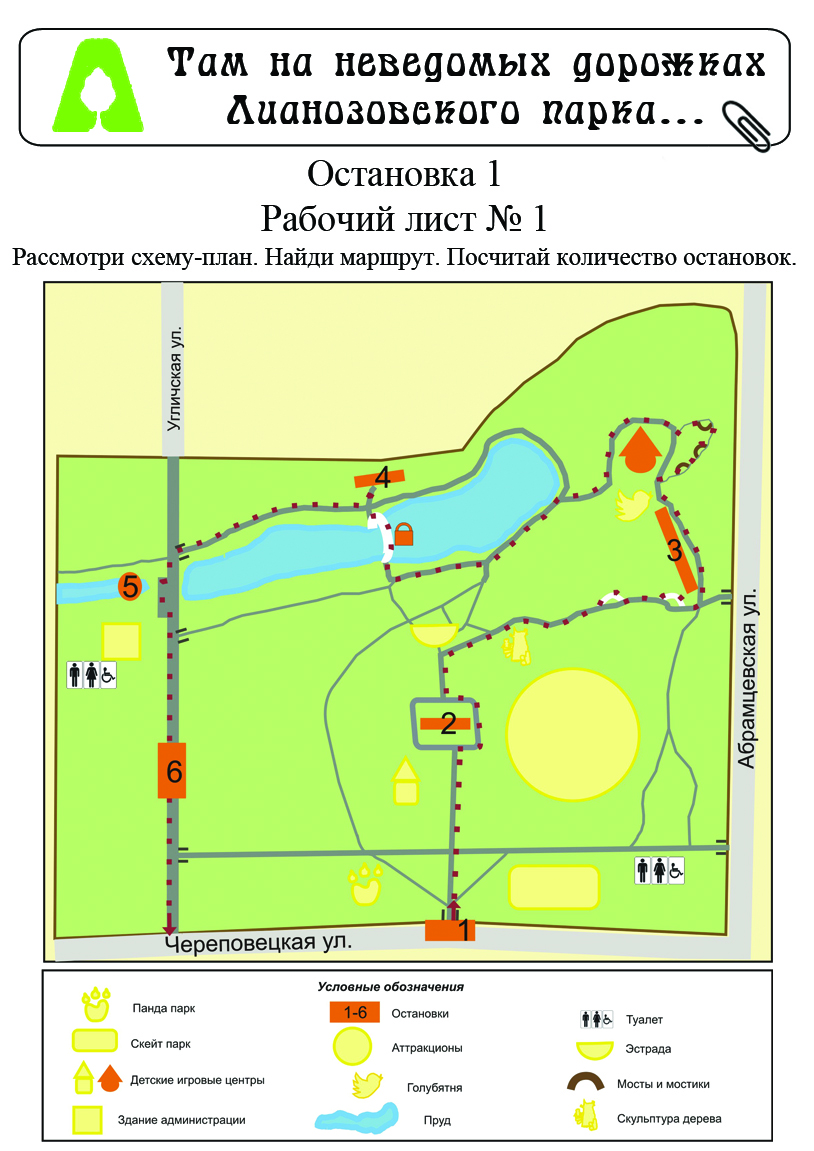 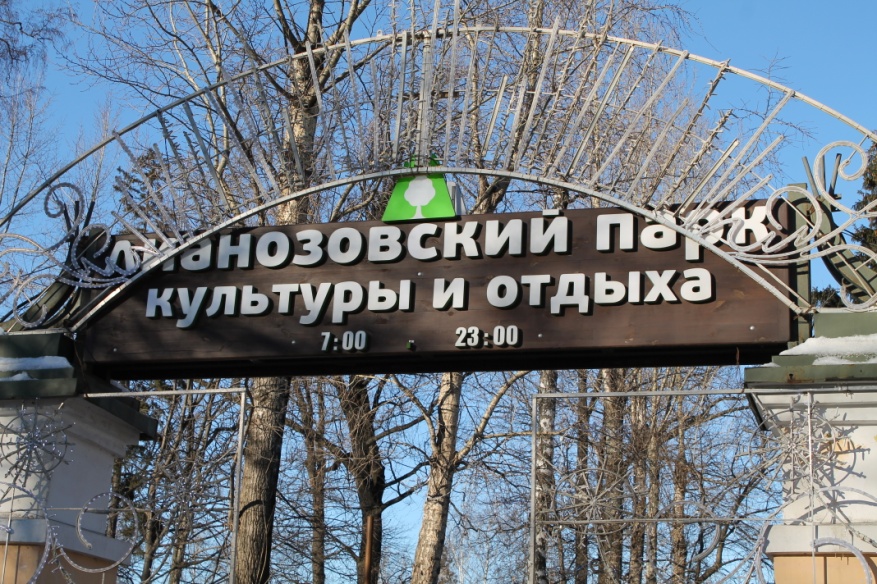 ОСТАНОВКА 1
Объект: Главный вход
Информационно-познавательный блок: В далекие годы (в XVI веке), на берегу небольшой речки Самотышки, было поселение, принадлежавшее ключнику Мякишеву Неупокою Дмитриевичу. Потом (в XIX в.) владельцем стал московский купец Лианозов Георгий Мартынович. В 1932 году в дубовой роще был создан парк, сохраняющийся и сейчас. 
Рекомендуемые мероприятия с детьми: Предложите детям рассмотреть план-схему и предлагаемые фото объектов и сориентироваться на местности. На протяжении маршрута обращать внимание детей на архитектурные сооружения – мостики: «Увидел мостик – завяжи узелок на шнурке».
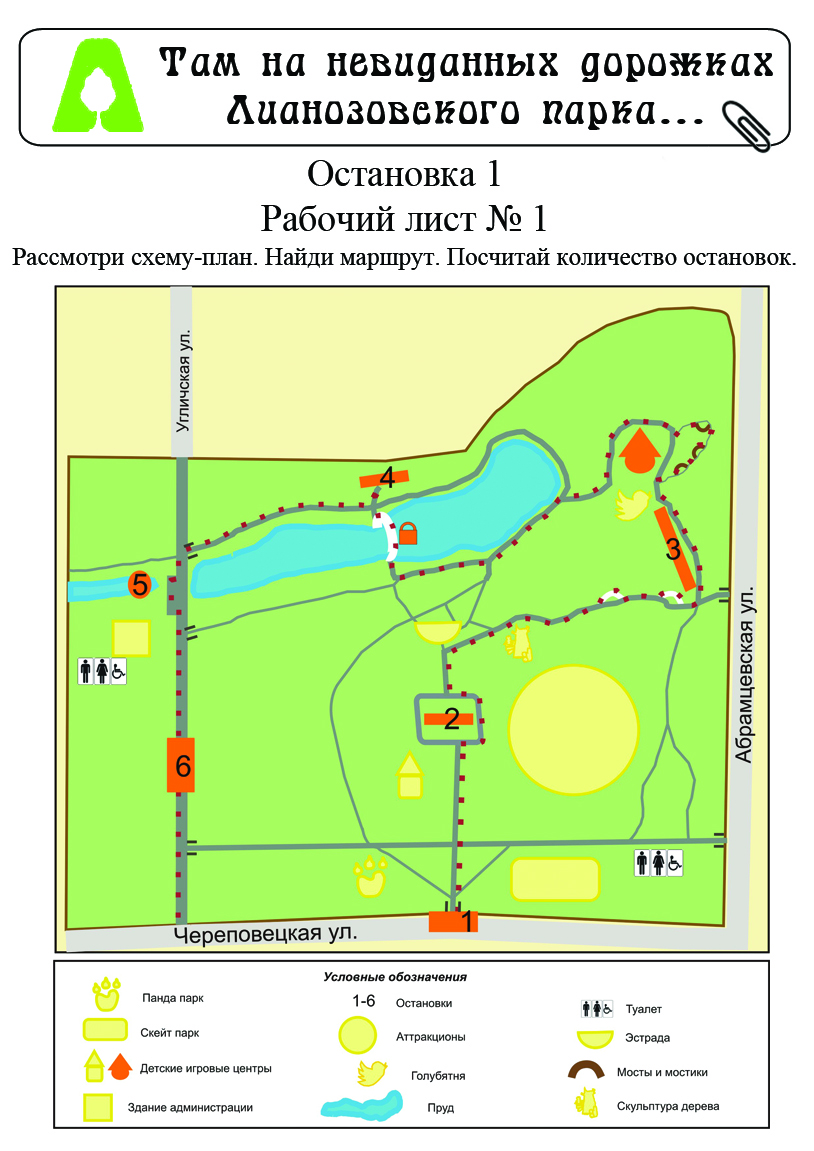 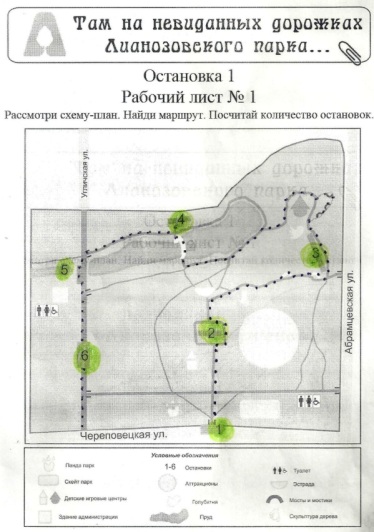 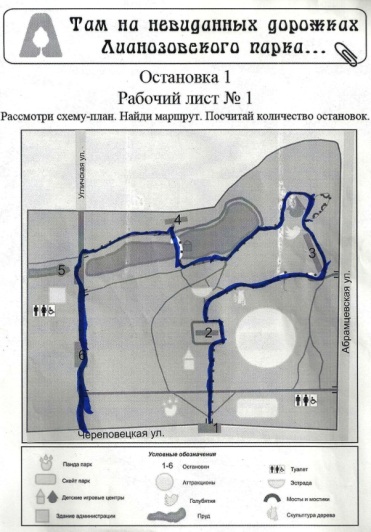 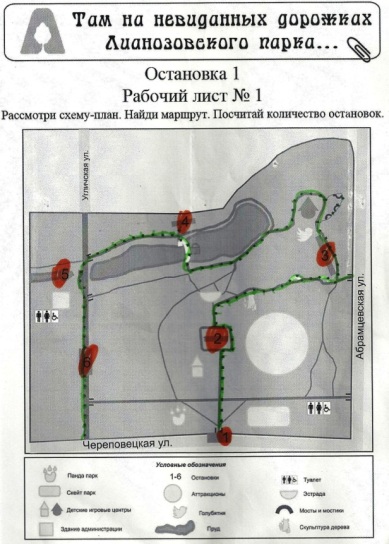 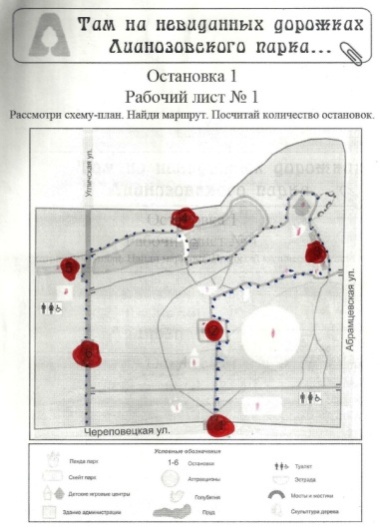 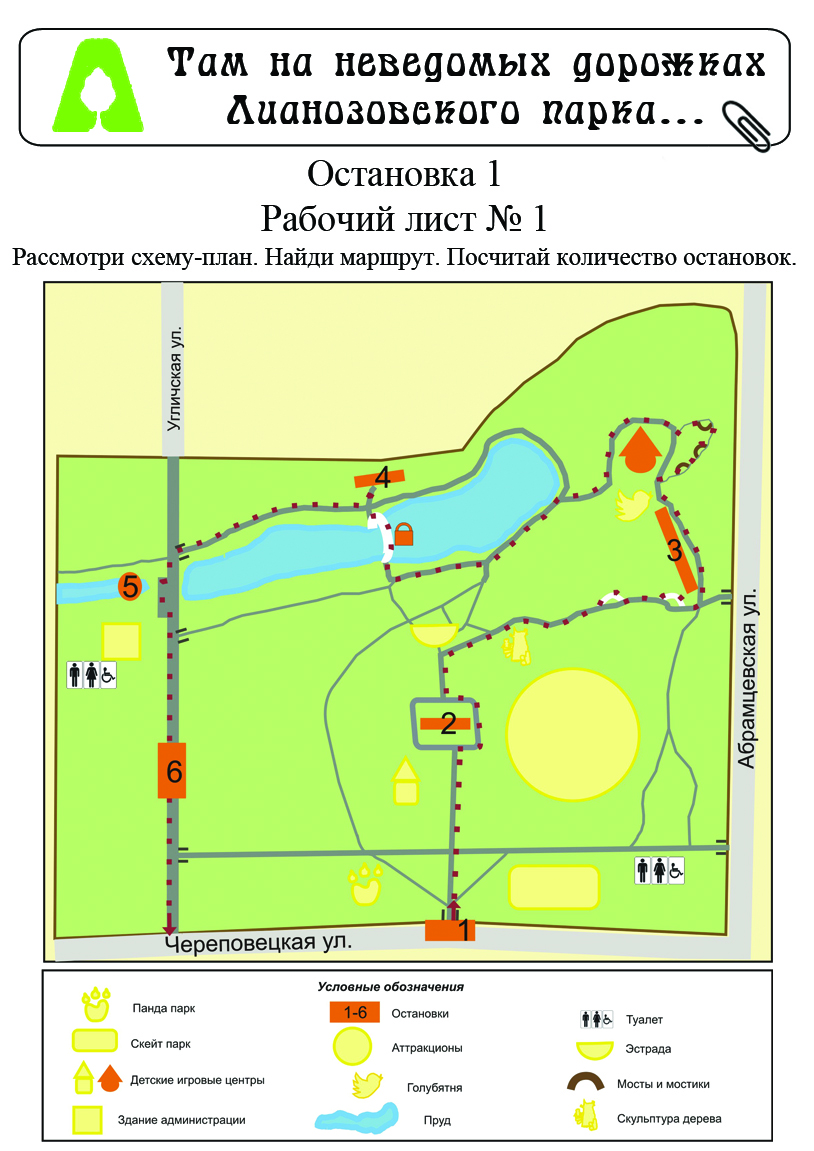 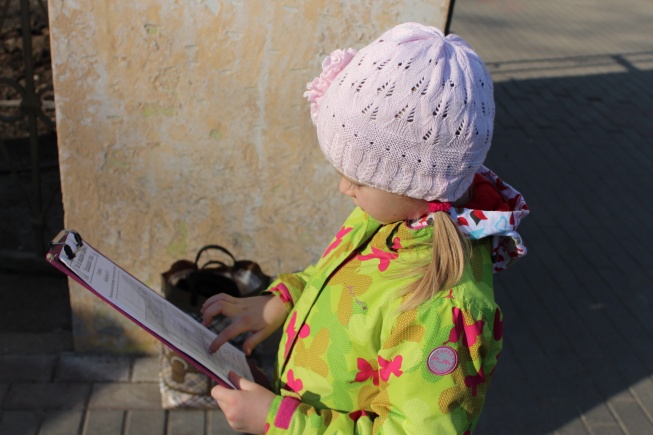 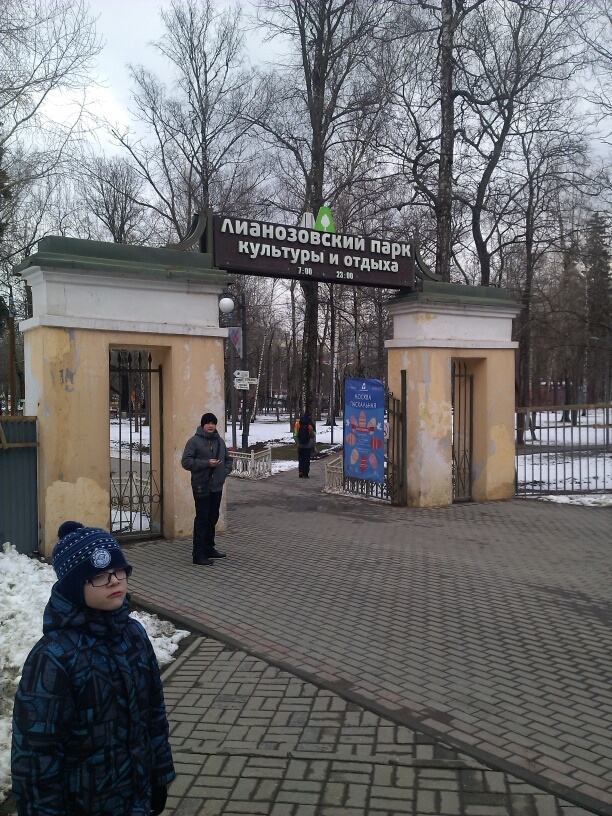 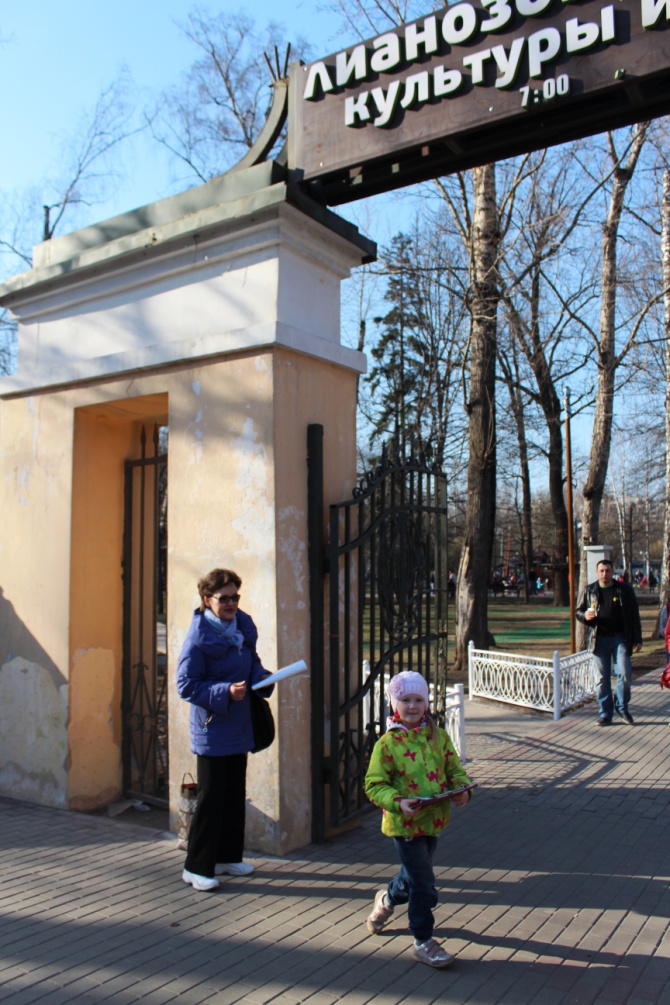 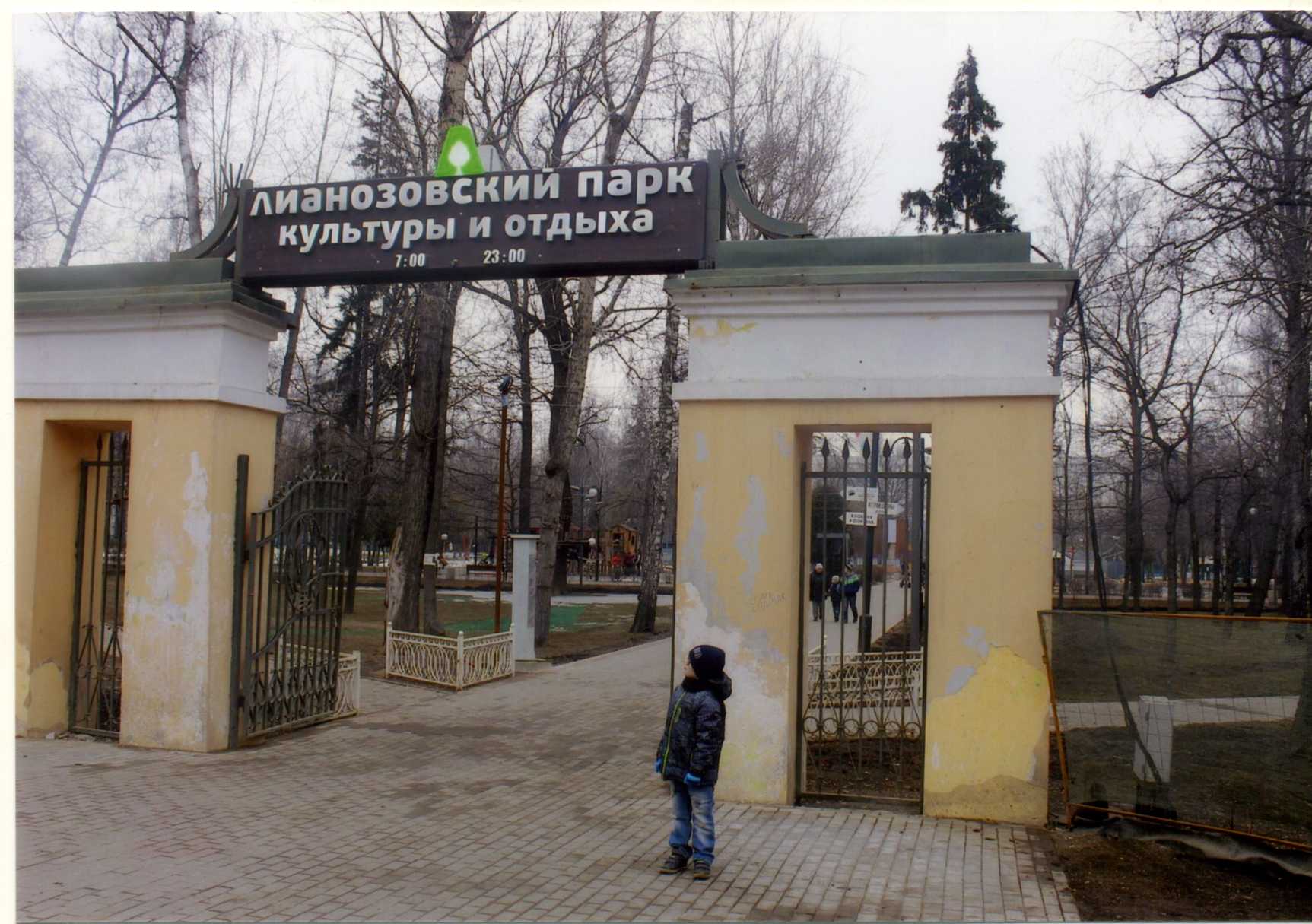 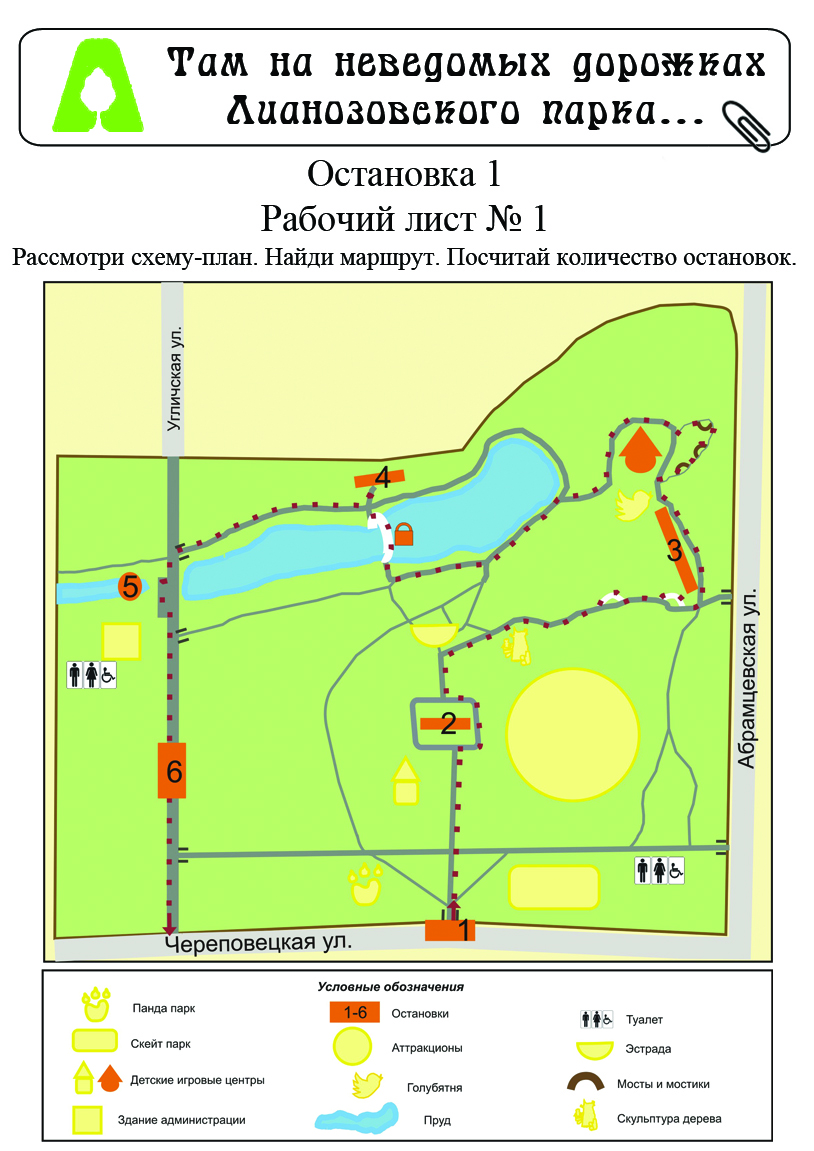 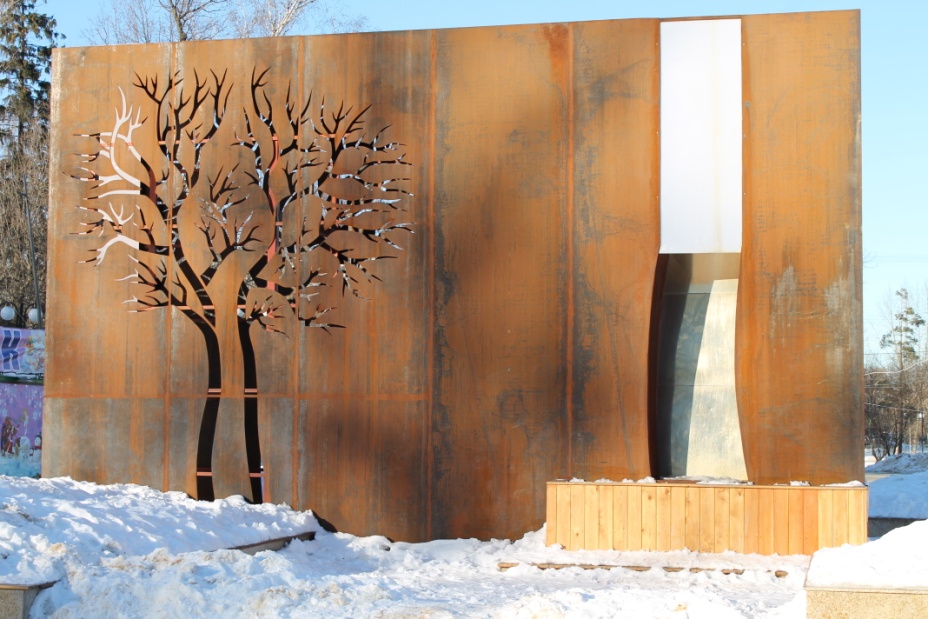 ОСТАНОВКА 2
Объект: Фонтан 
на центральной площади
Информационно-познавательный блок: Современная конструкция в виде ассиметричной семиметровой стелы в стиле хай-тек, по плоскости которой с высоты более пяти метров с обеих сторон стекает вода.  Стелла-водопад подарок к 860-летию Москвы. 
Рекомендуемые мероприятия с детьми: Предложите детям внимательно рассмотреть конструкцию фонтанной скульптуры и попытаться определить, из какого материала она сделана.
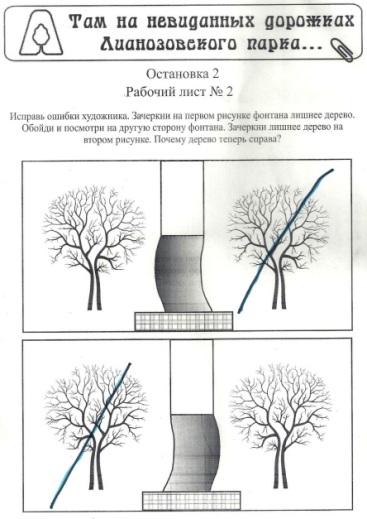 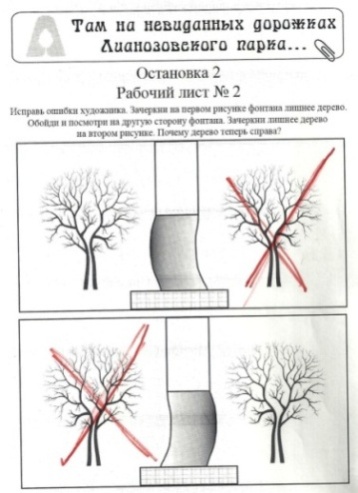 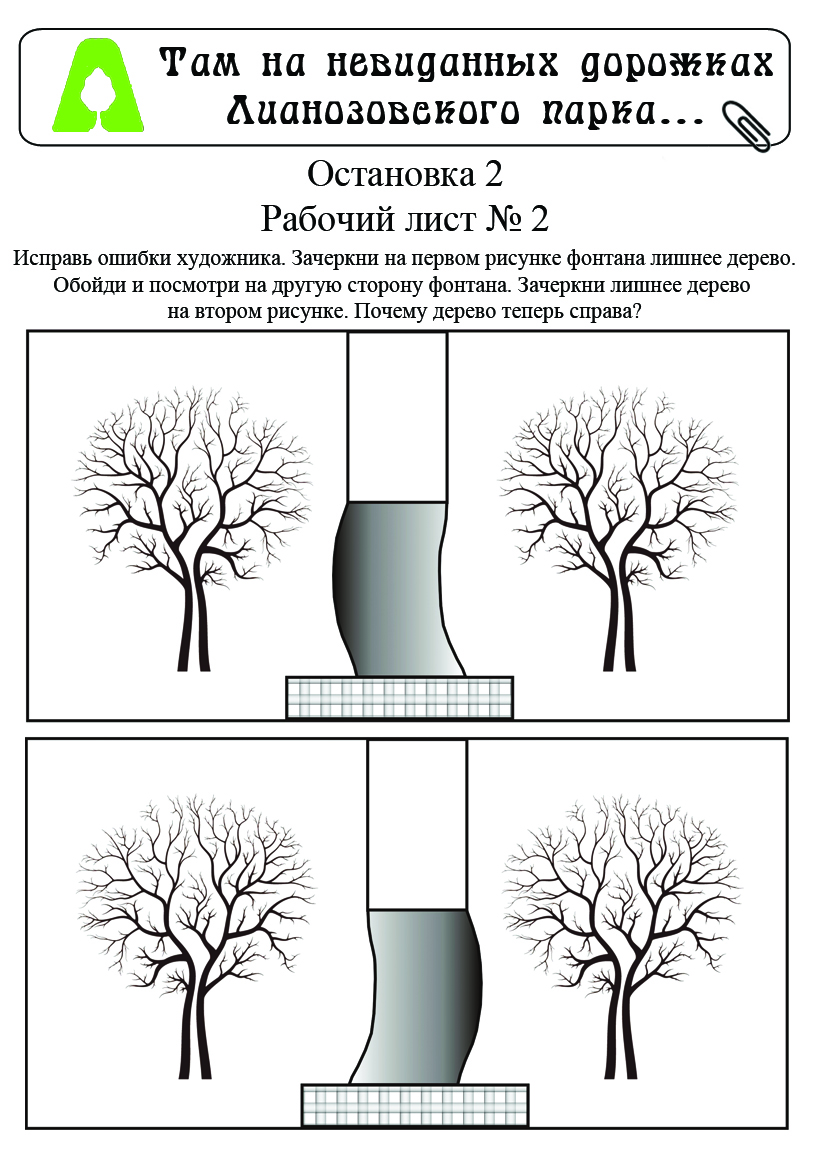 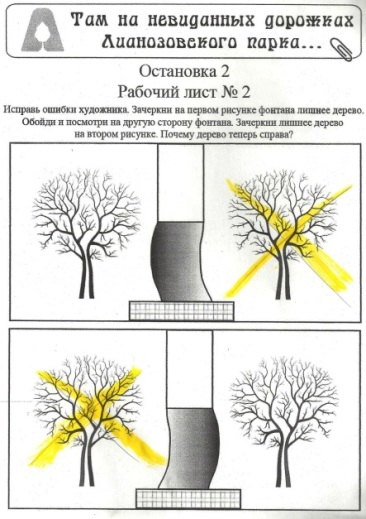 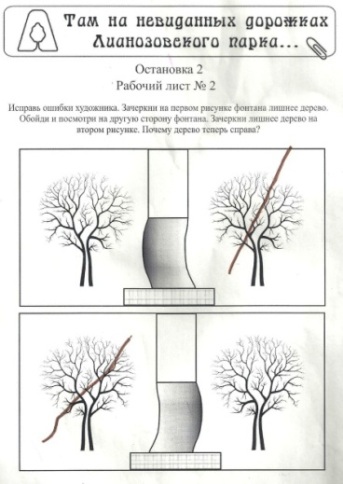 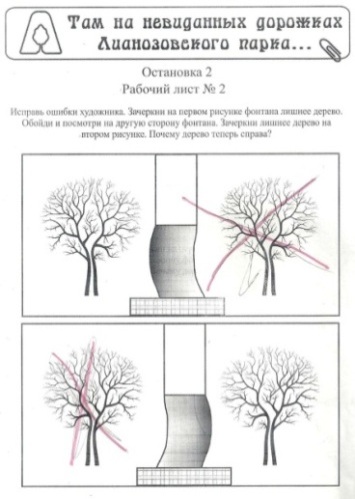 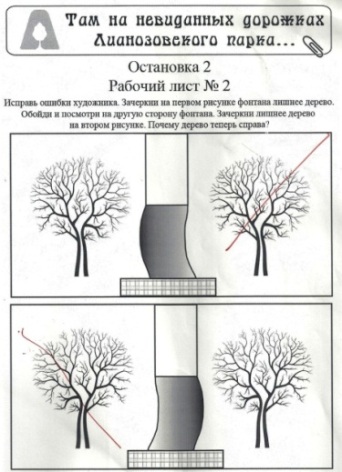 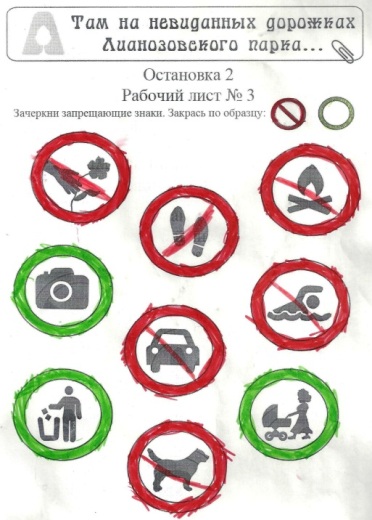 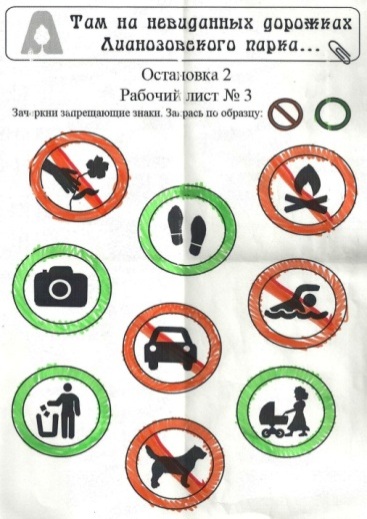 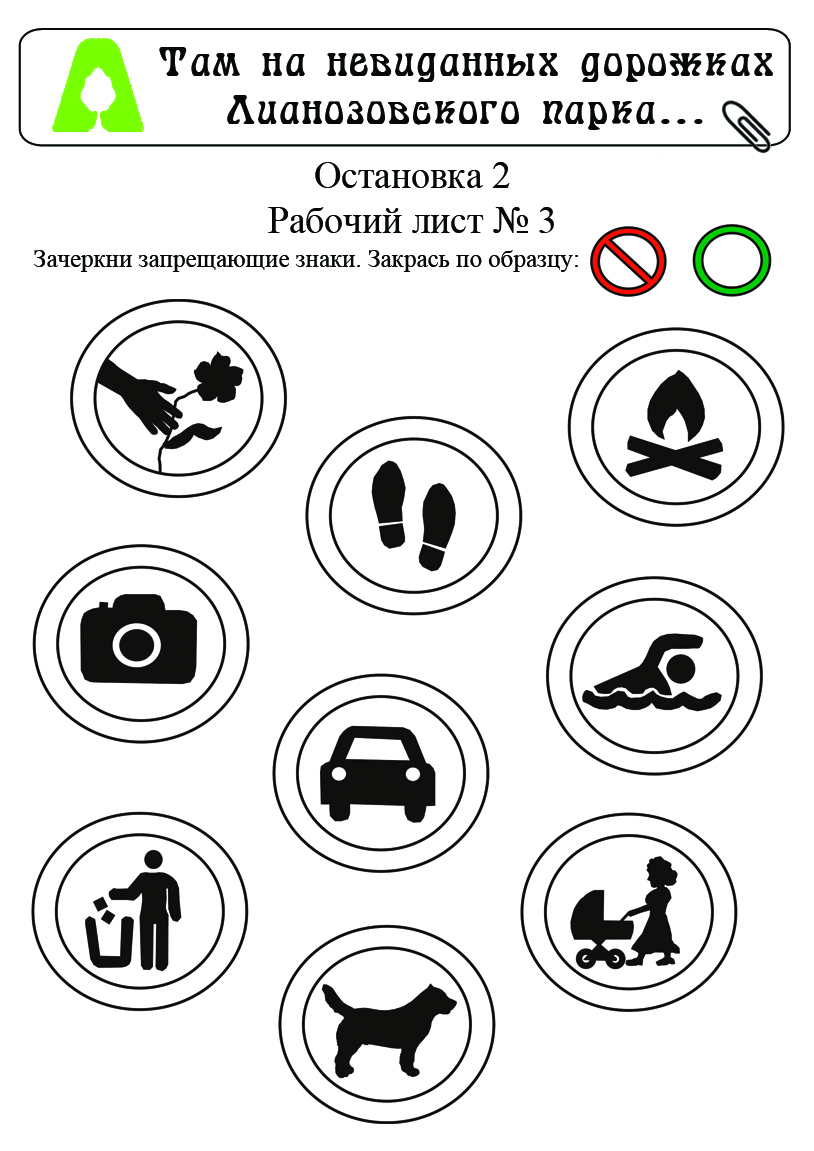 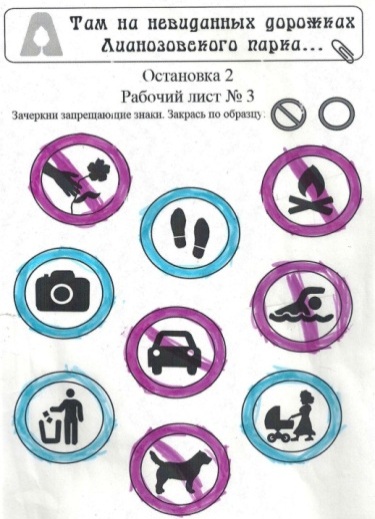 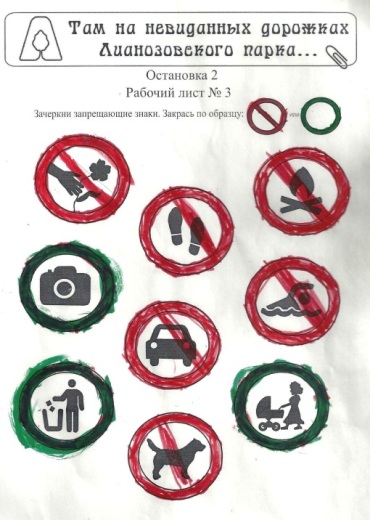 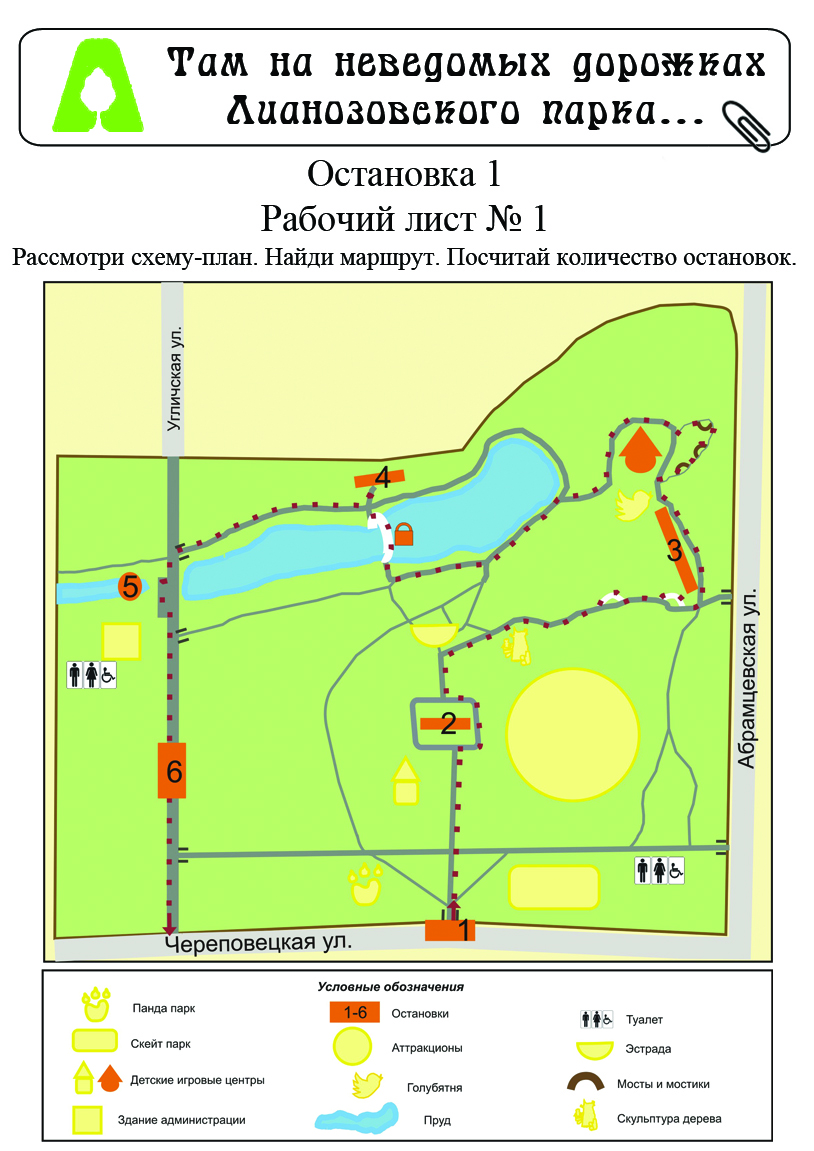 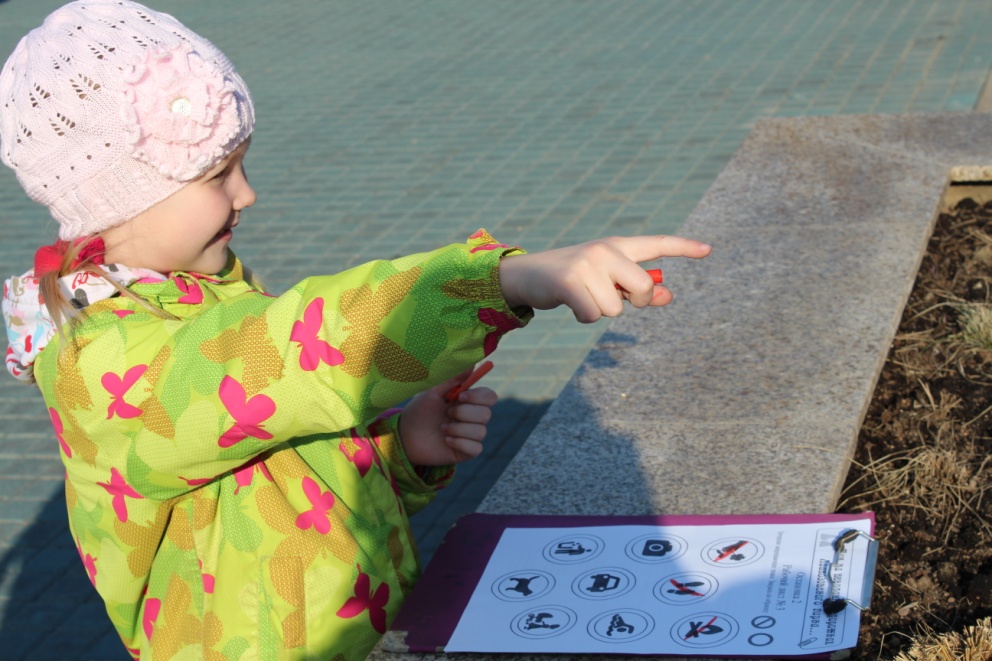 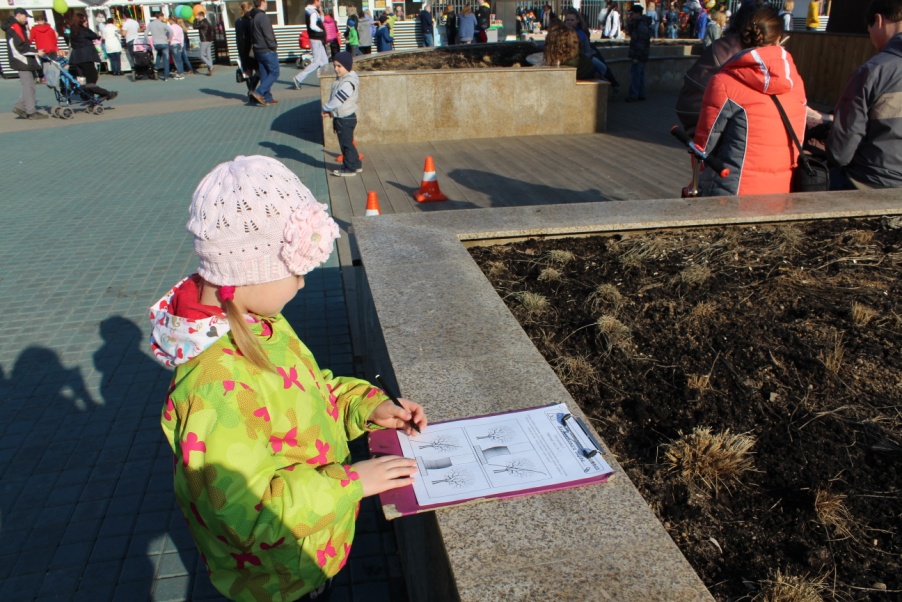 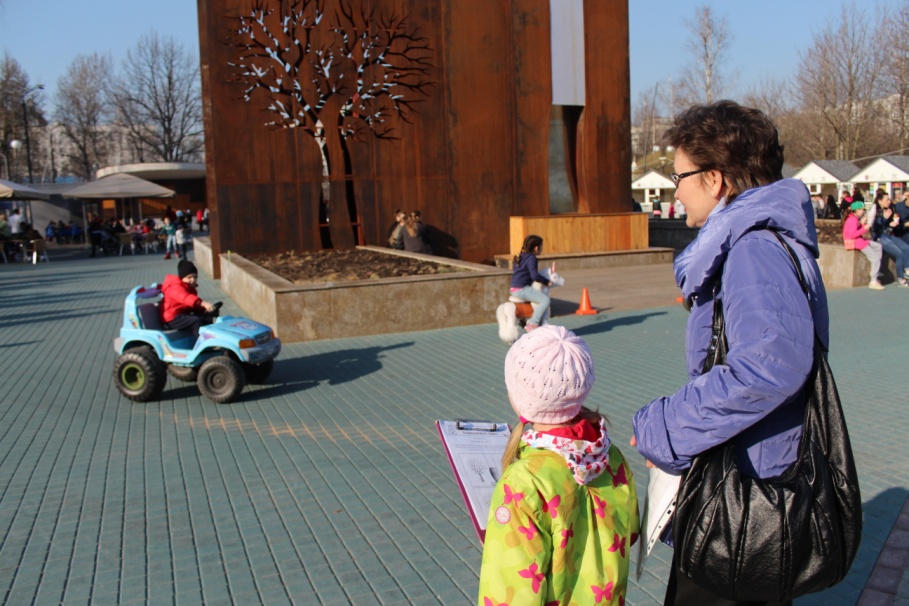 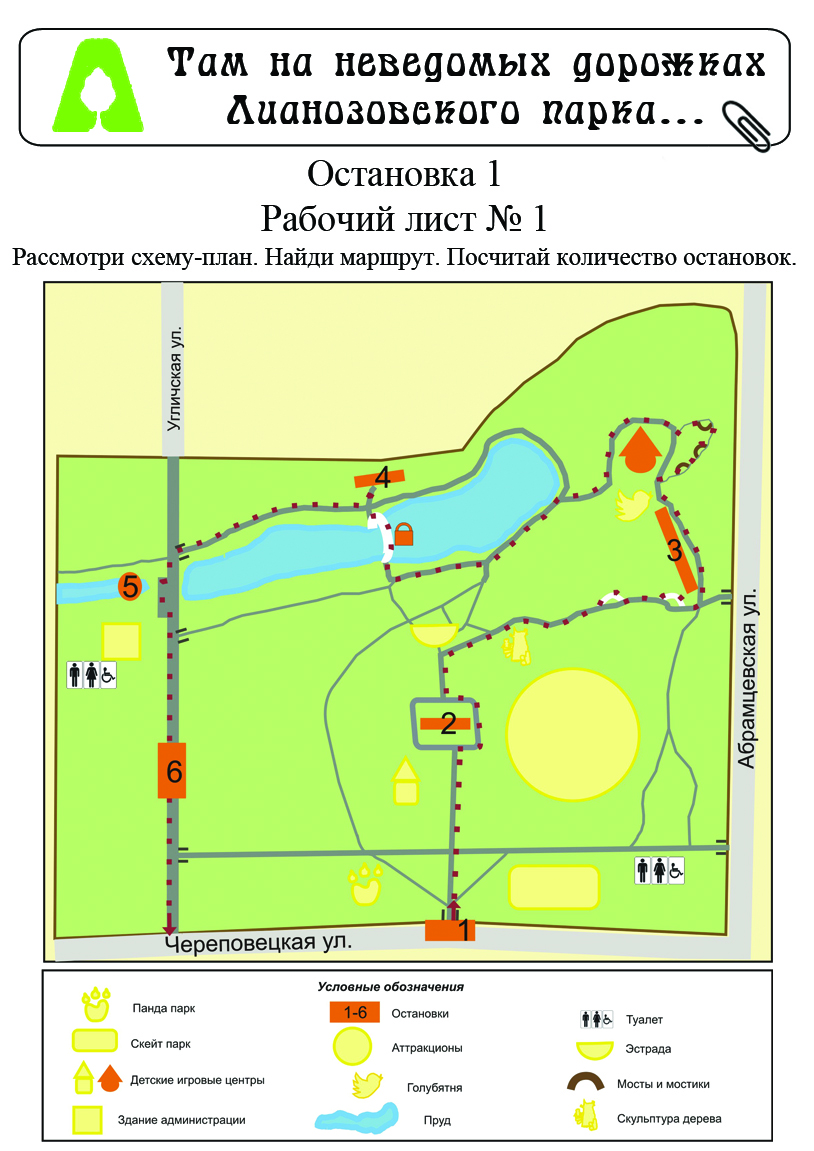 ОСТАНОВКА 3
Объект: Аллея сказок. 
Детский игровой комплекс «Замок».
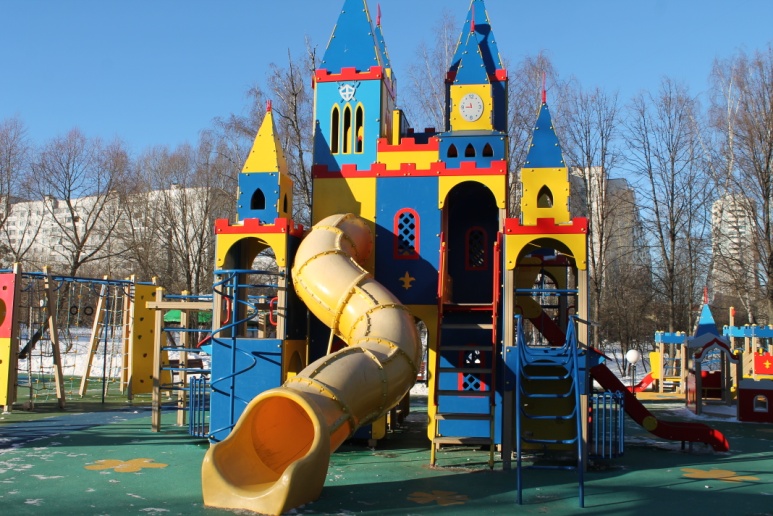 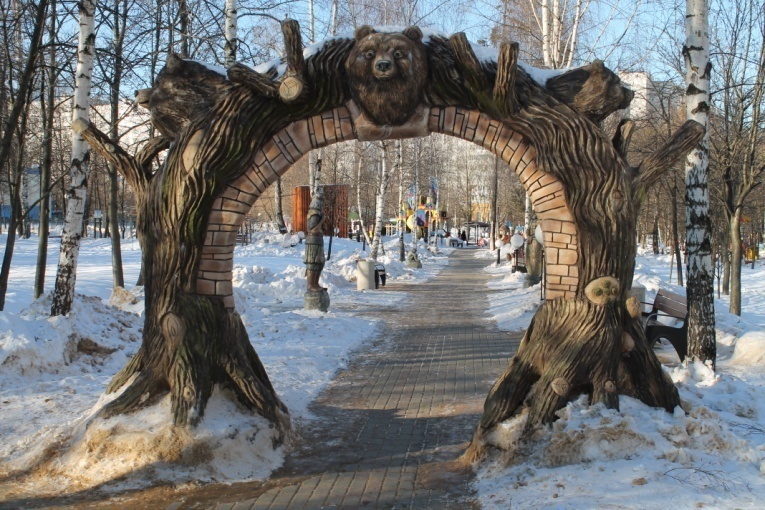 Информационно-познавательный блок:  В 2008 году была открыта детская игровая спортивная площадка, в которую ведет Аллея сказок. 
Примечание: Обратите внимание детей  на то, что дорожка к аллее идет через несколько мостиков, перекинутых через русло маленьких ручейков и канавок, впадавших в Лианозовский ручей.
[Speaker Notes: Рекомендуемые мероприятия с детьми:  Предложите детям рассмотреть скульптуры сказочных героев и вспомнить названия сказок: «Из какой сказки герой?». Предложите детям рассмотреть деревянный настил мостиков.]
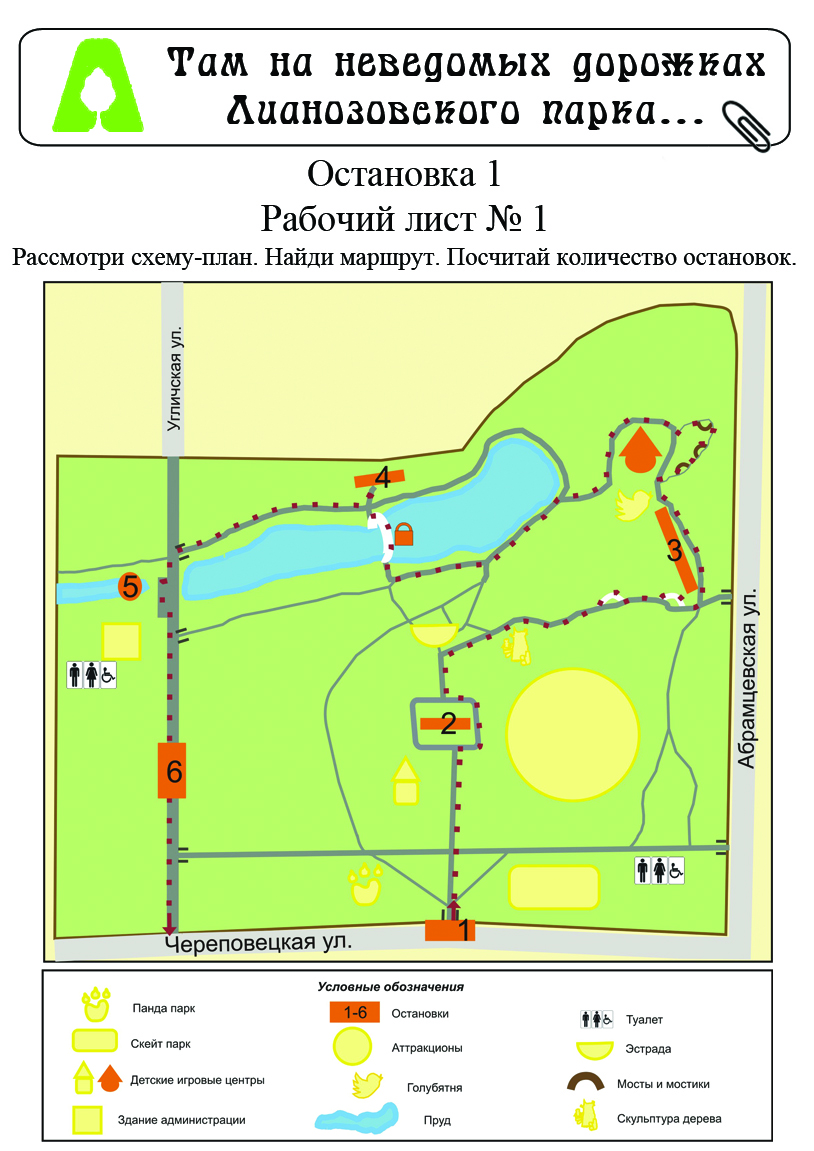 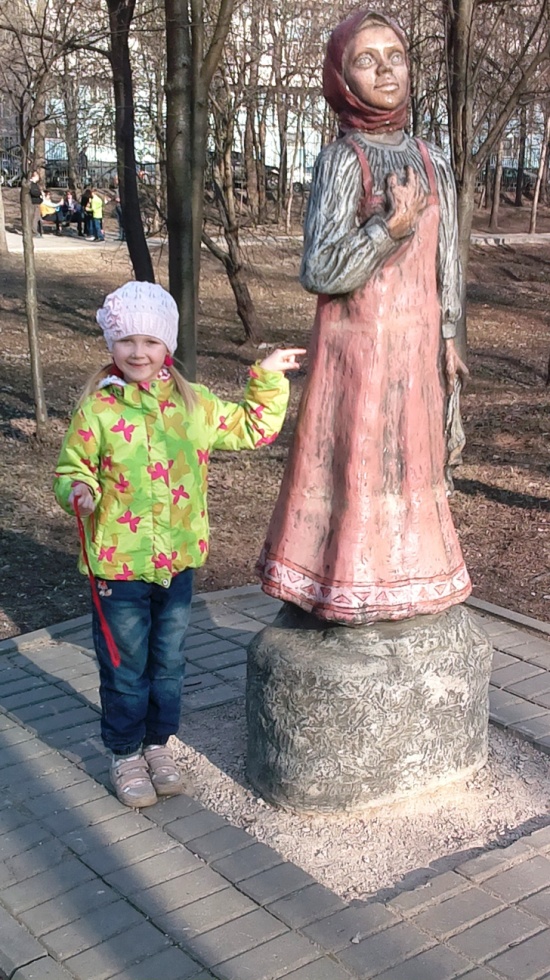 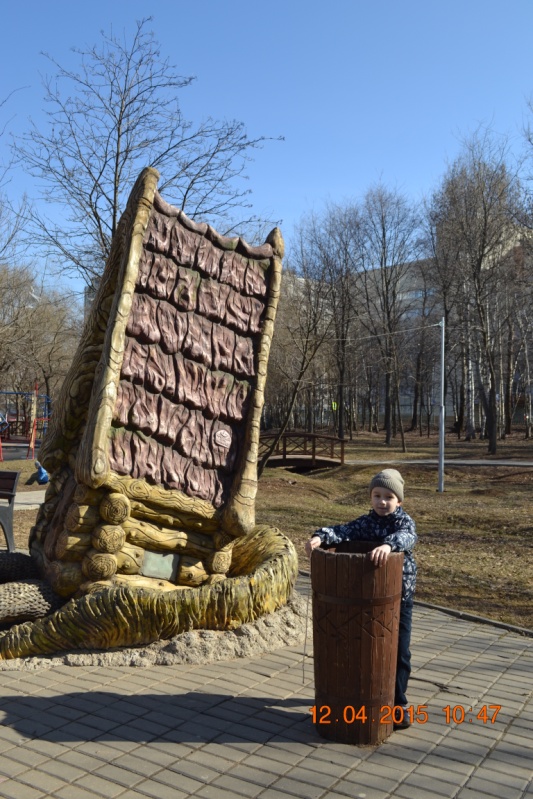 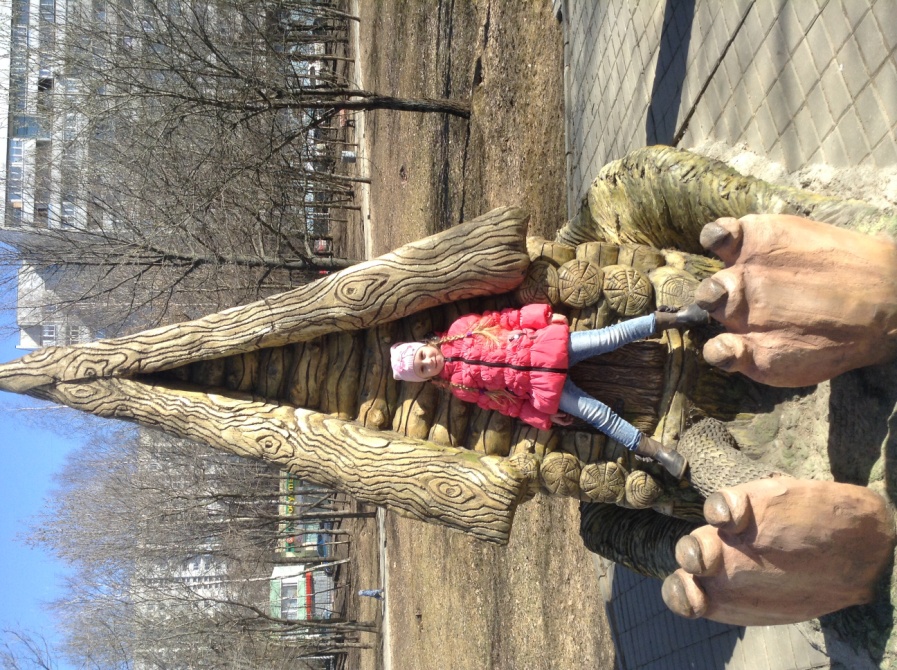 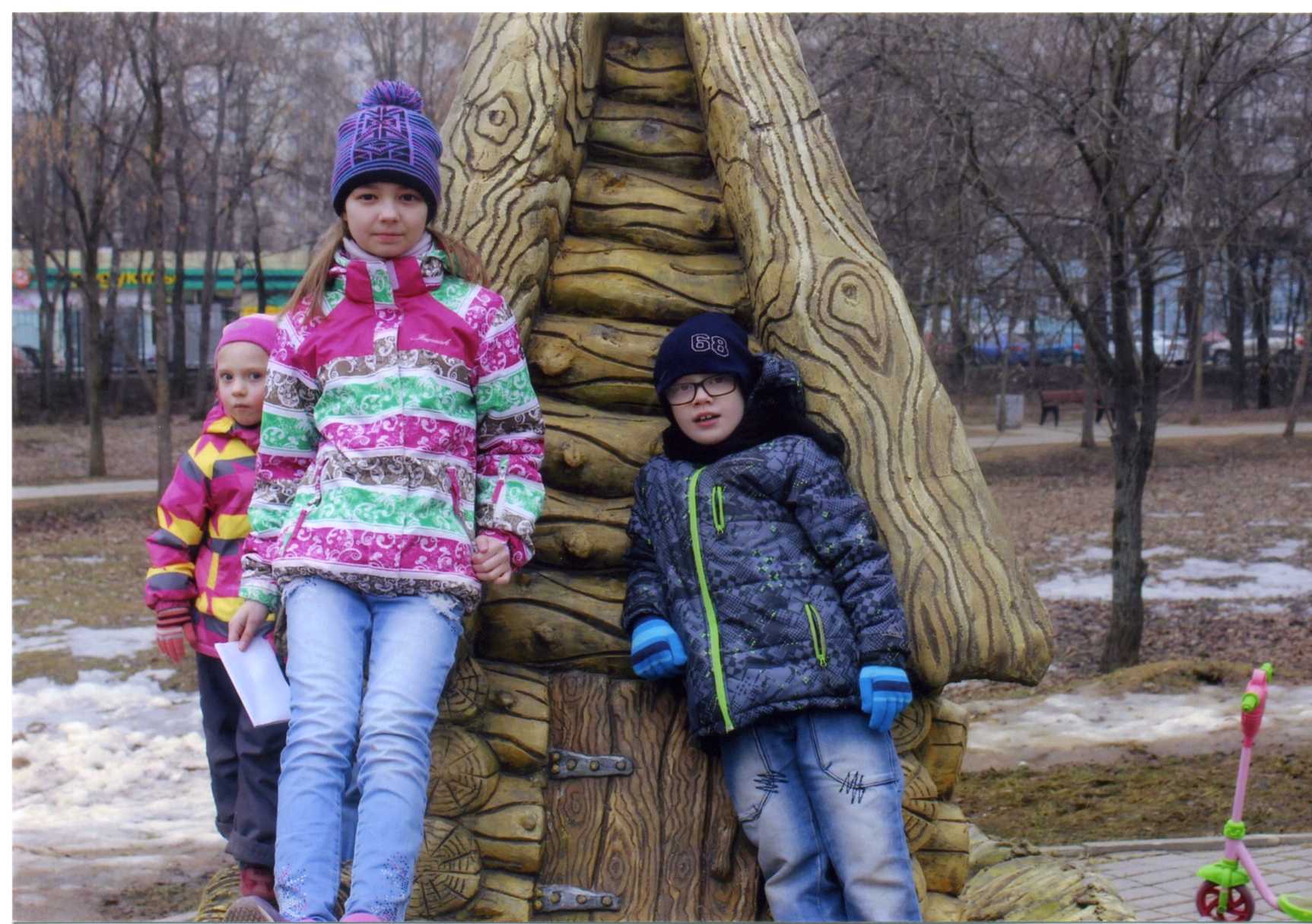 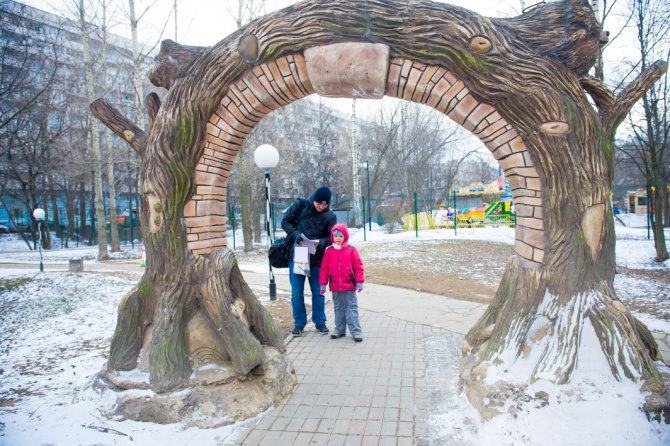 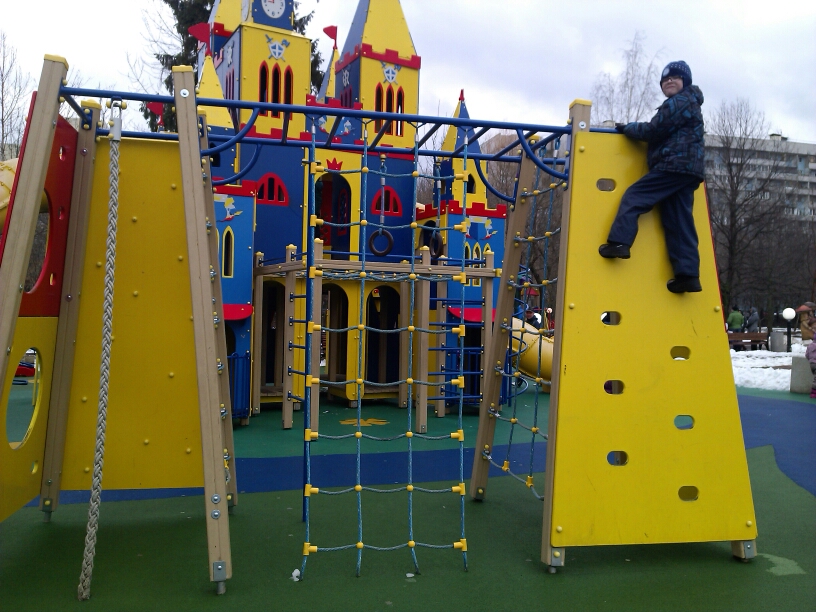 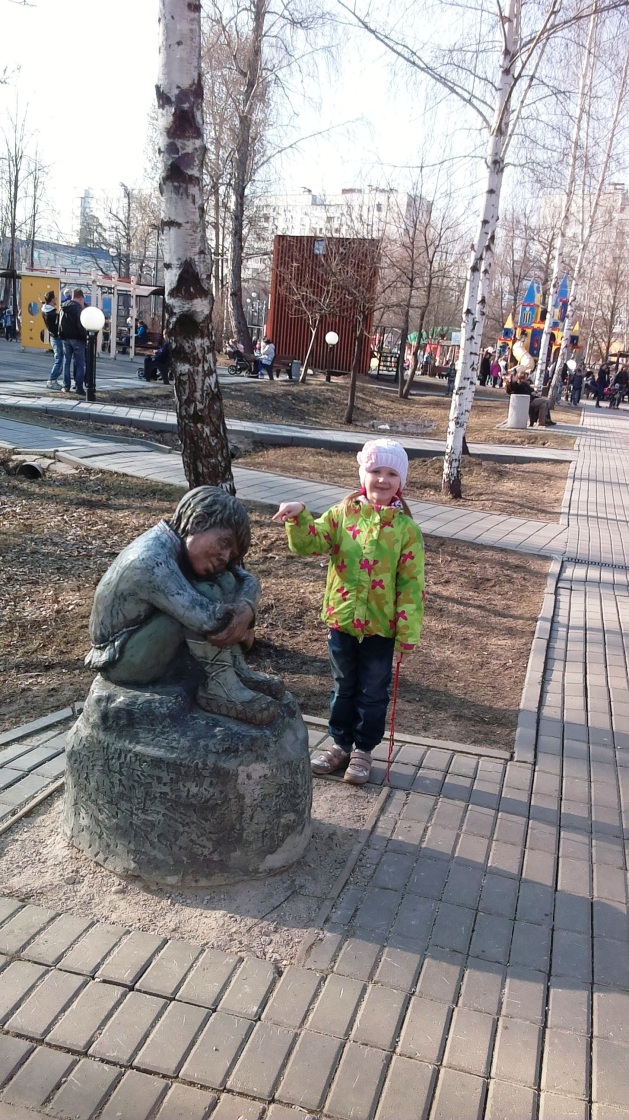 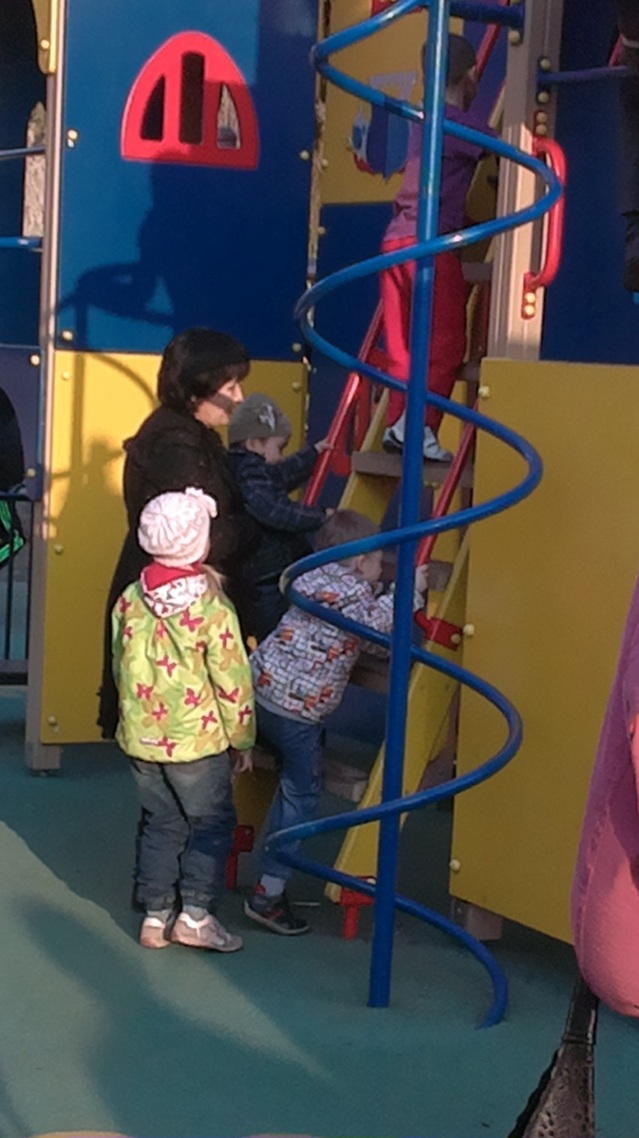 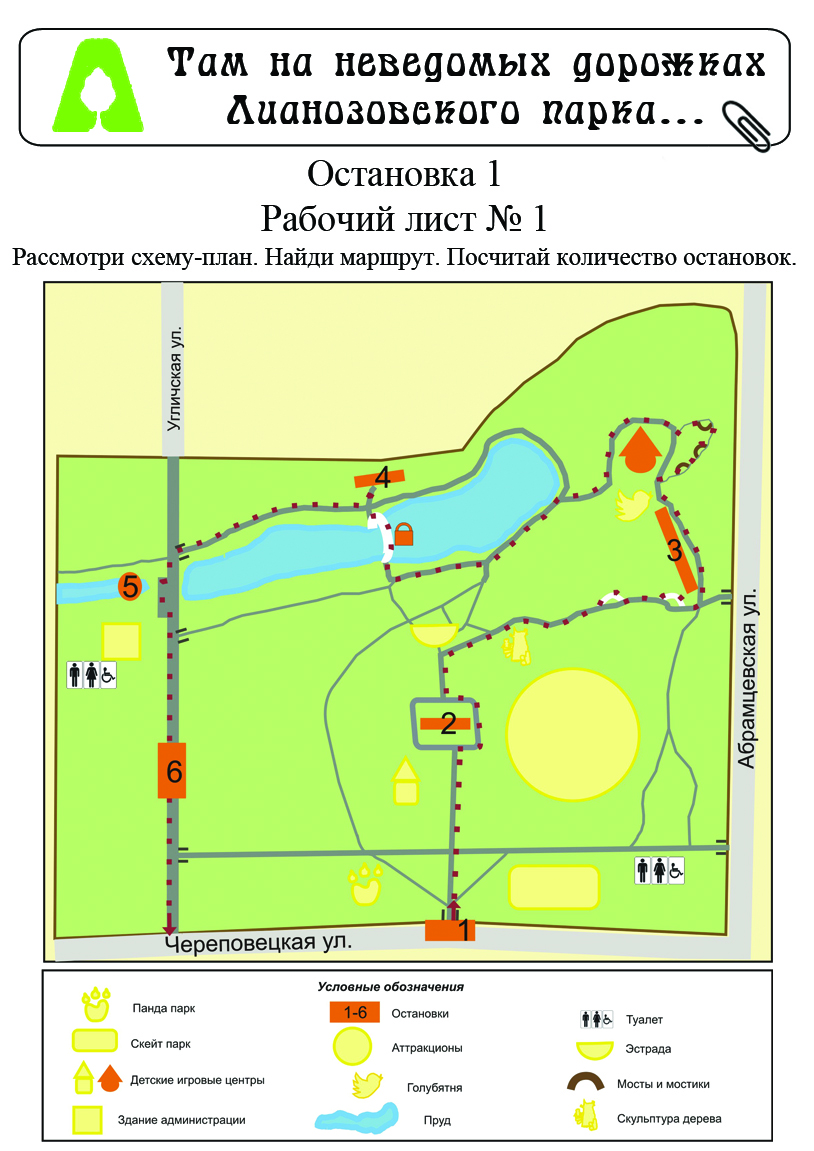 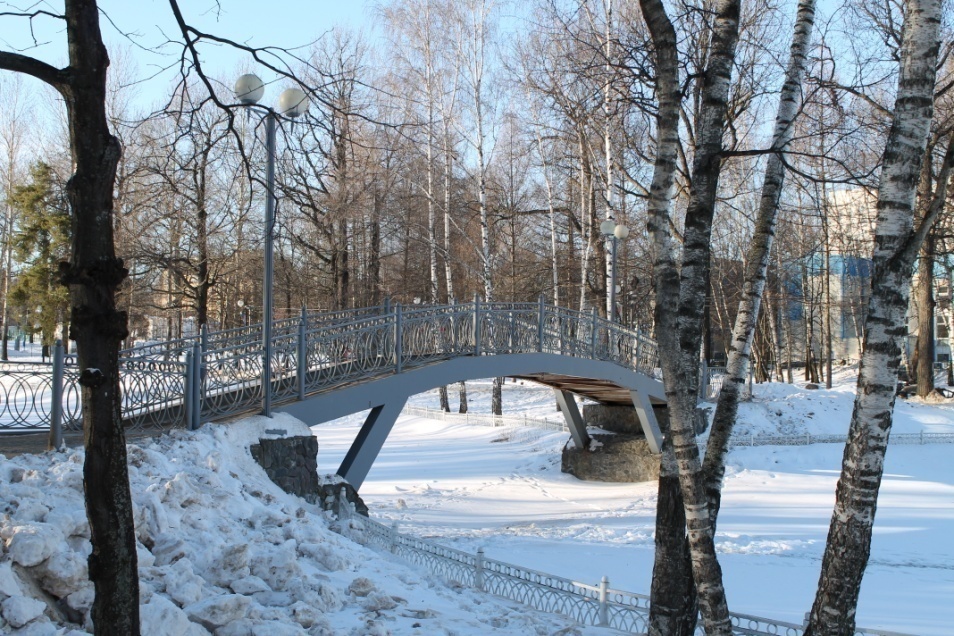 ОСТАНОВКА 4
Объект: Ажурный мост. 
Скульптуры – скамейки.
Информационно-познавательный блок: Через пруд перекинут белый ажурный мост, на котором по свадебному обычаю принято запирать замки и бросать ключи в воду. На берегу на газонах парка расположены деревянные скульптуры – скамейки.
Примечание: Предложите детям посидеть на необычных скамейках.
[Speaker Notes: Рекомендуемые мероприятия с детьми: Представьте и попытайтесь порассуждать, на что похожи эти ветки: на гигантскую гусеницу, на неведомо зверушку. Рассмотрите внимательно, используя лупу, срез веток и попытайтесь определить, сколько им лет.]
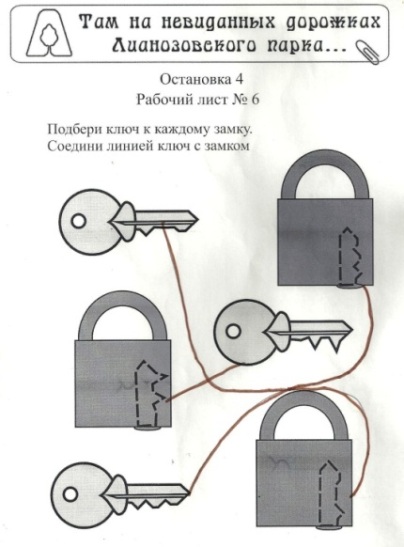 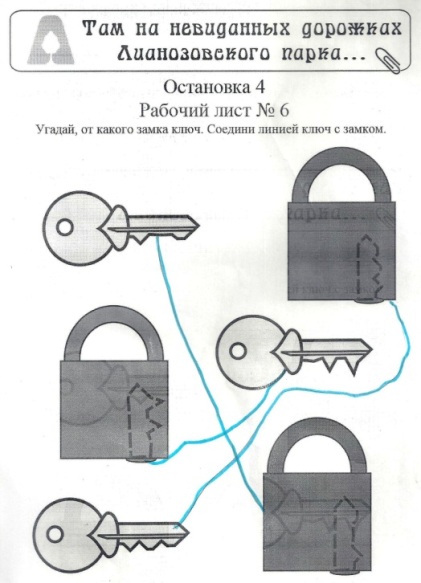 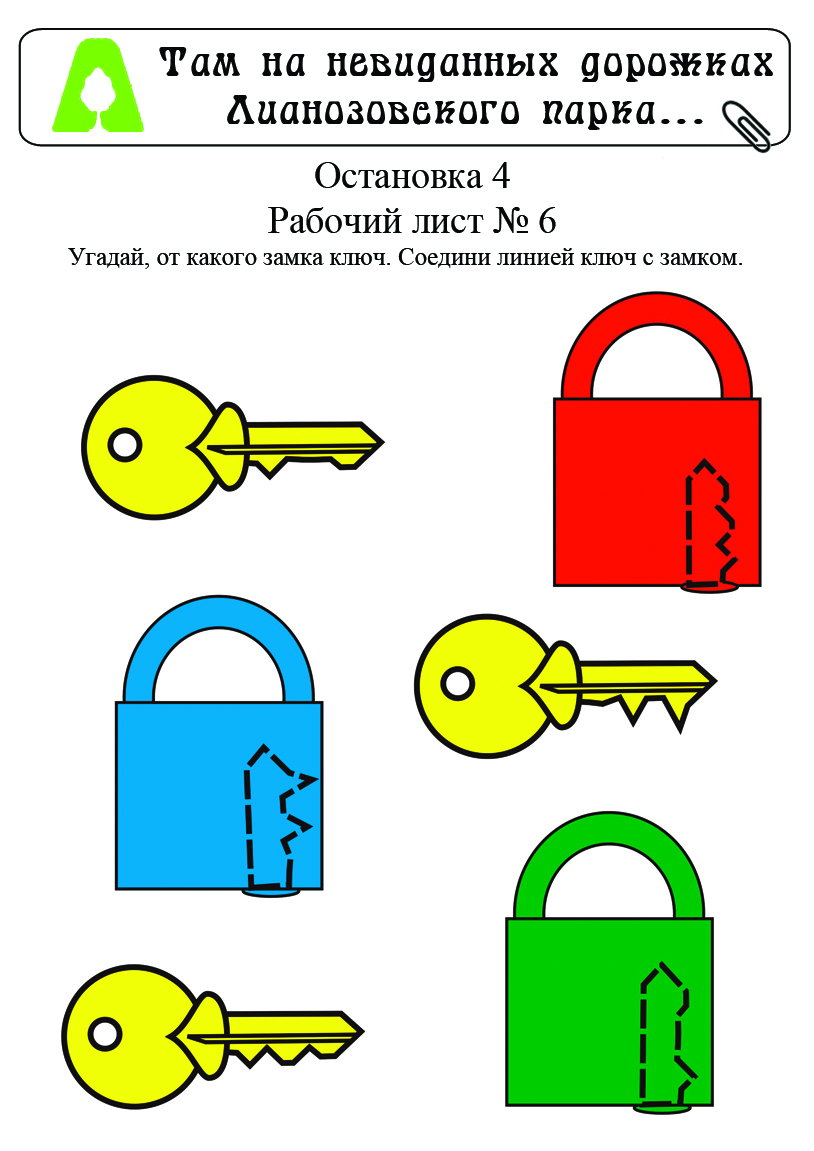 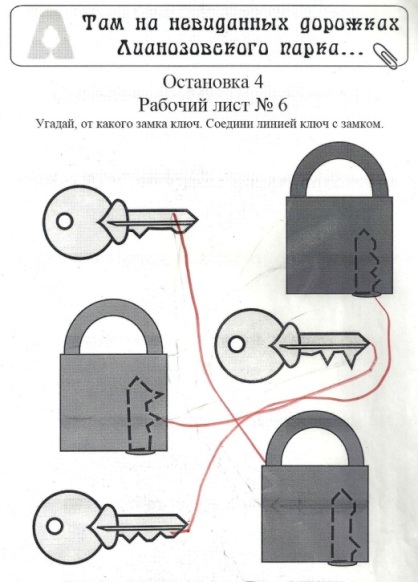 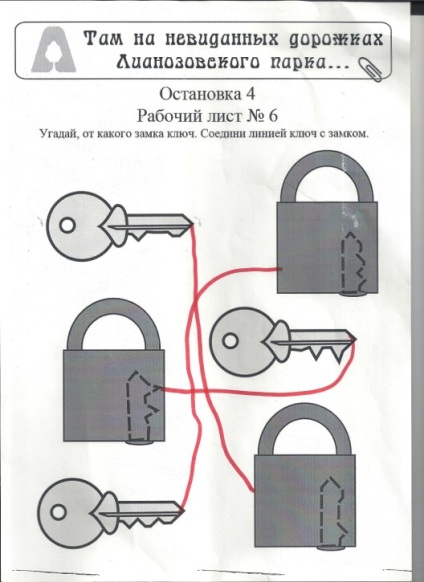 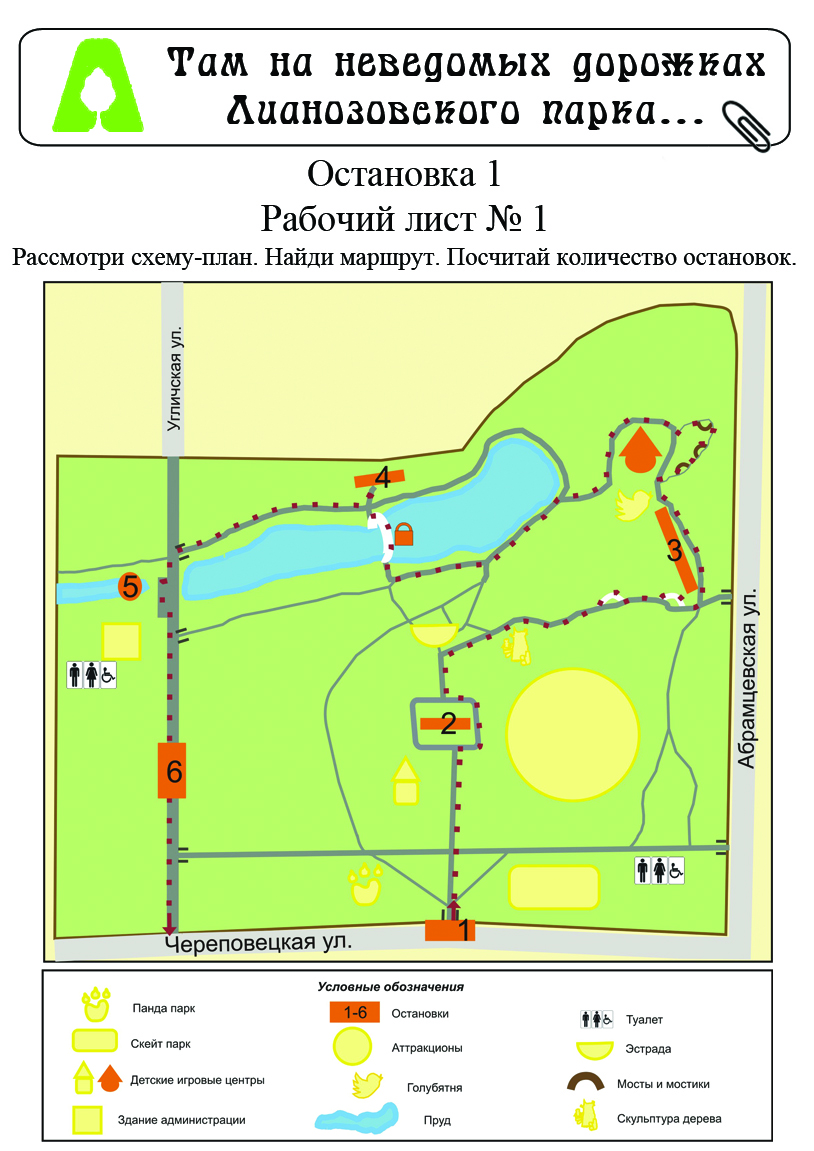 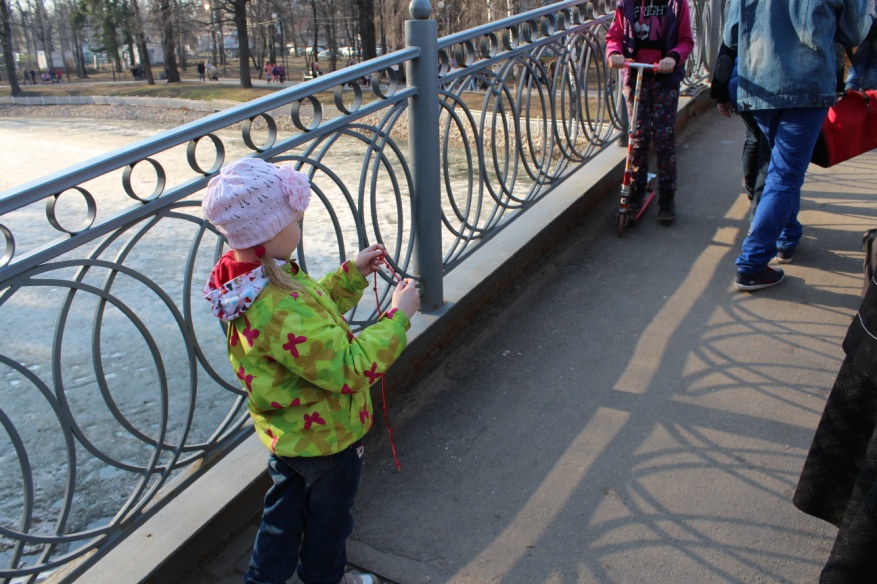 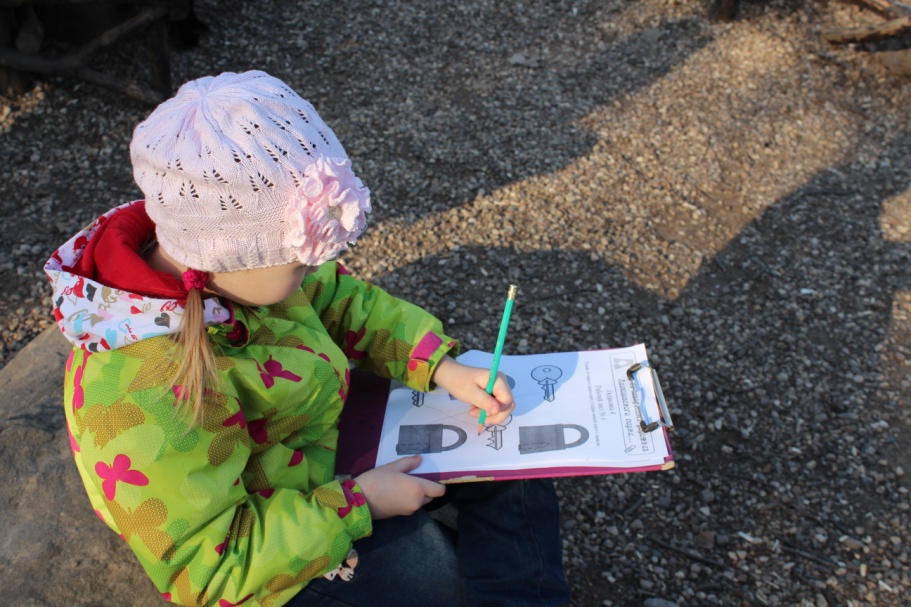 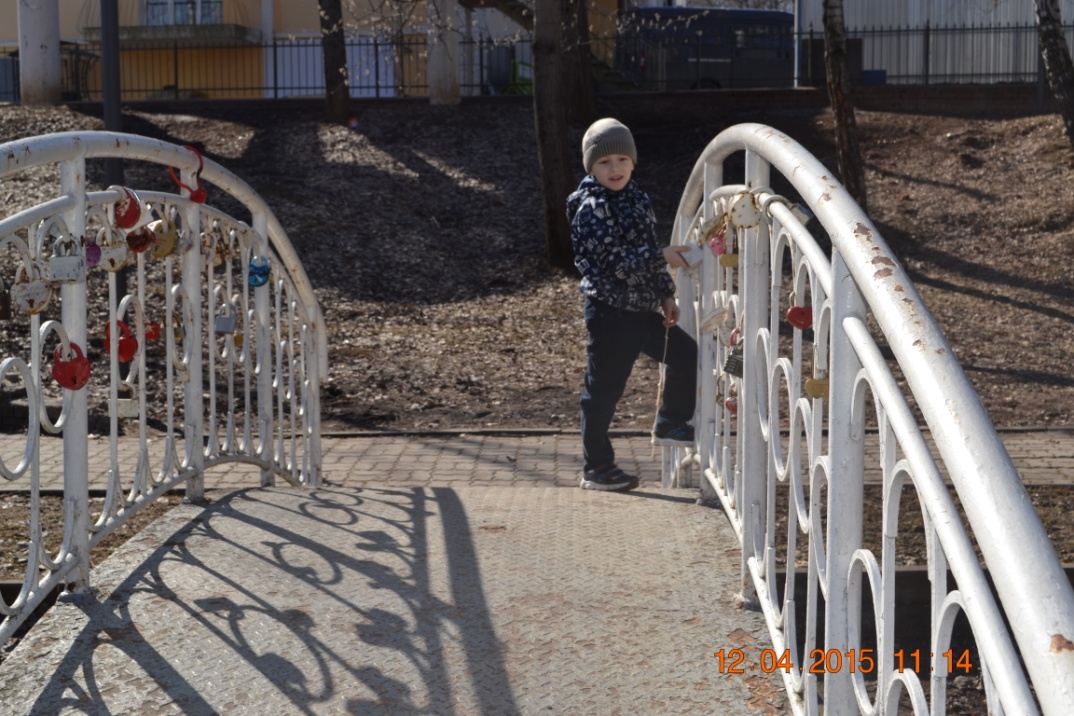 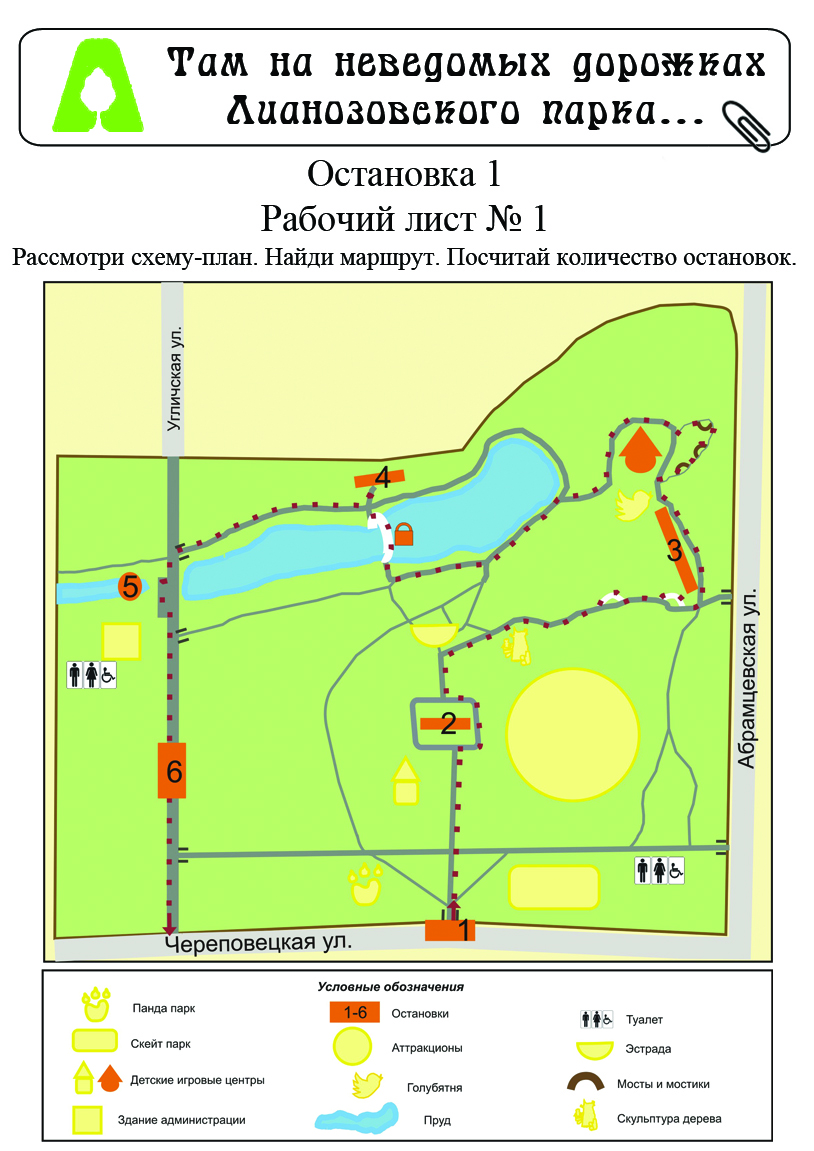 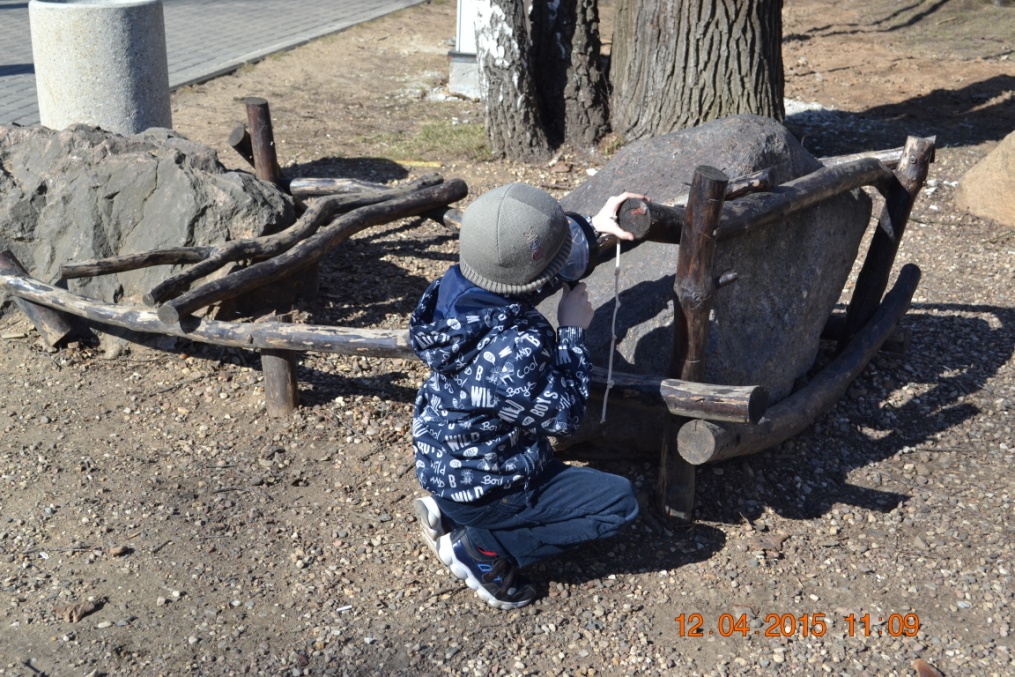 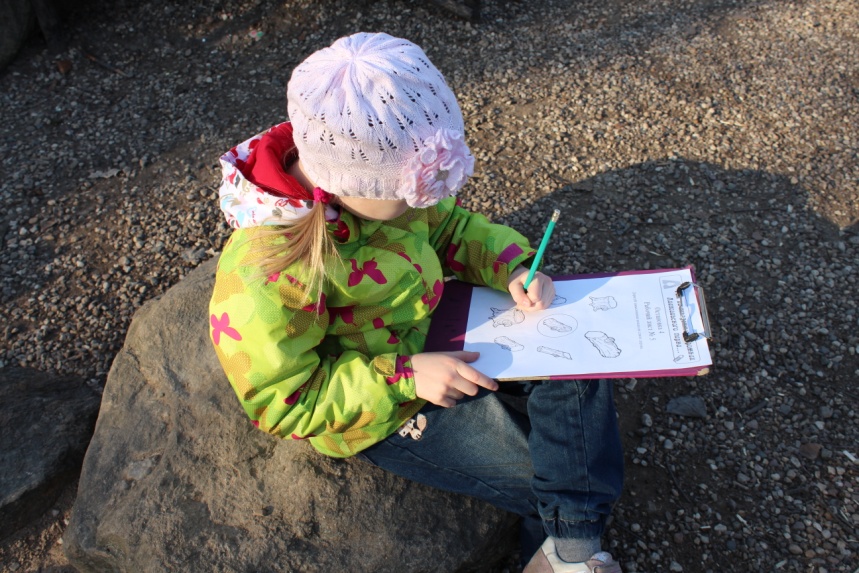 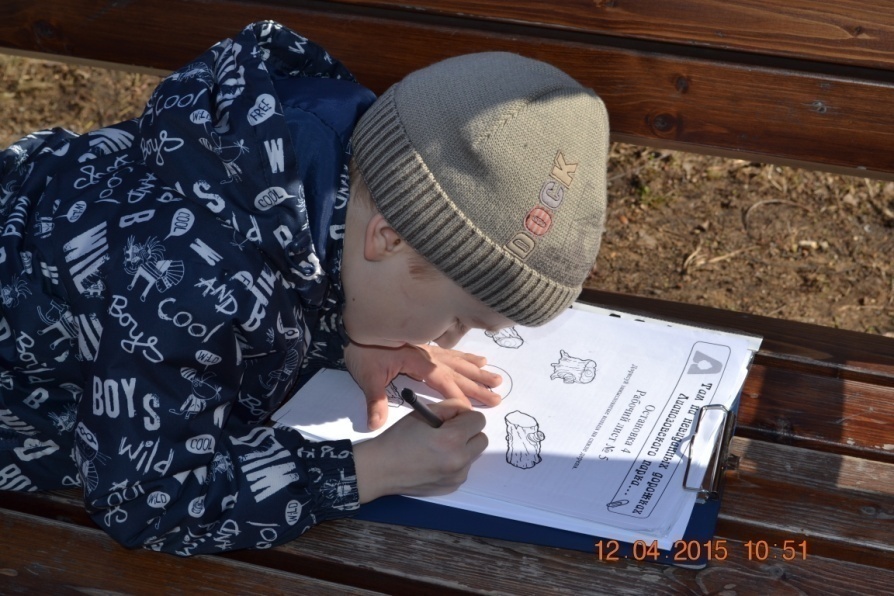 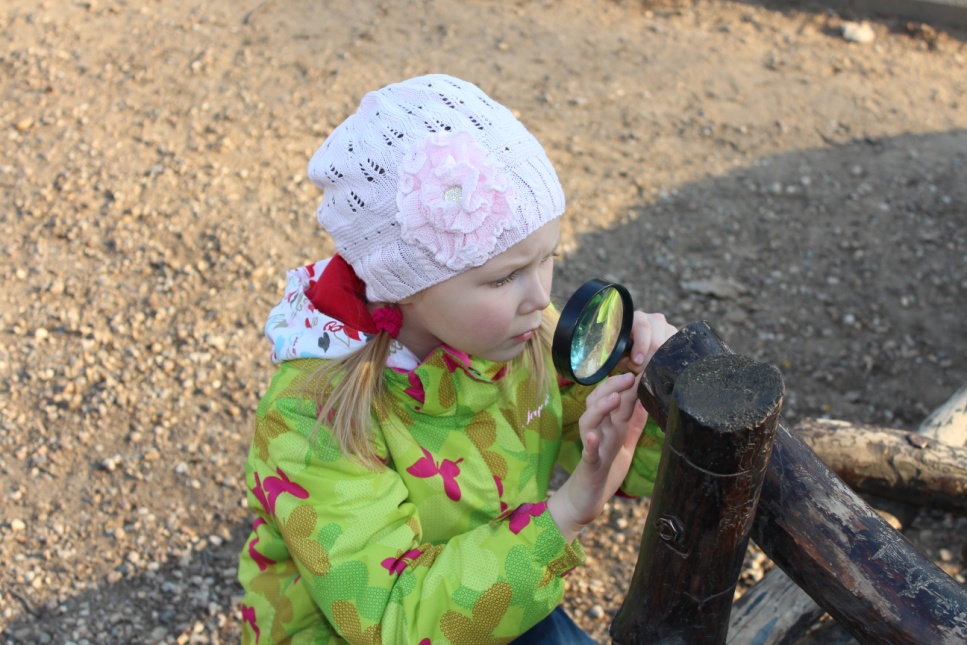 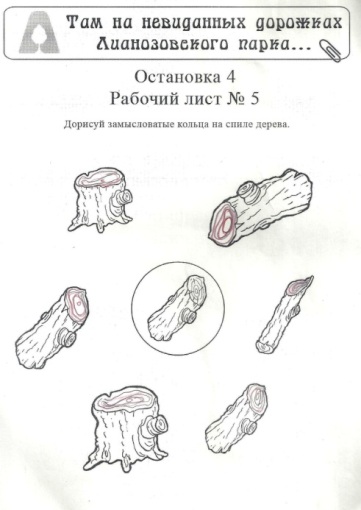 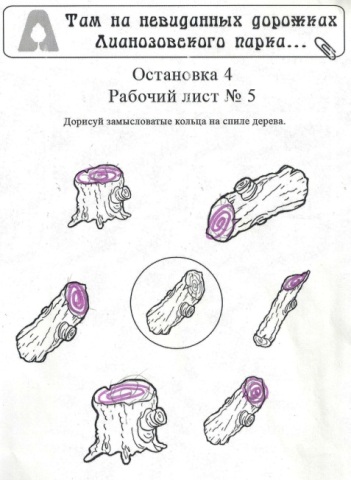 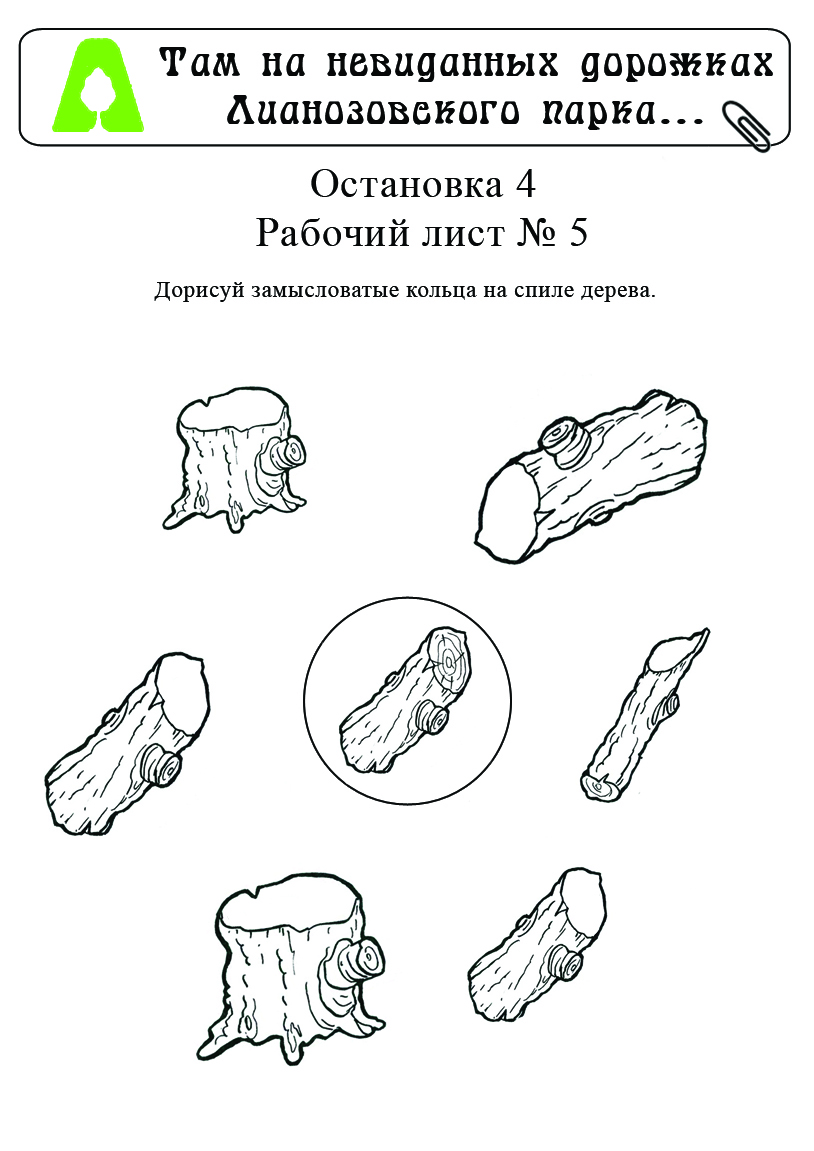 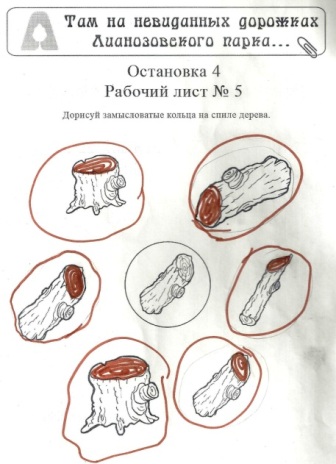 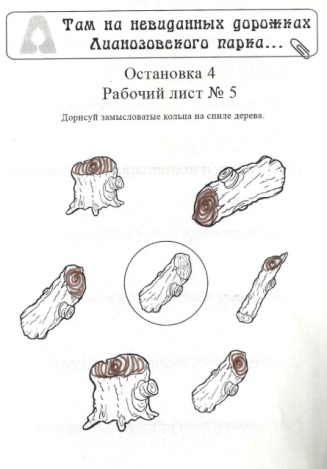 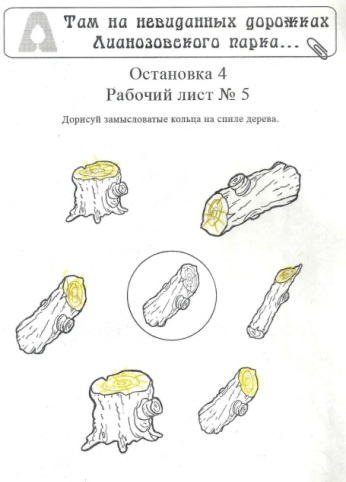 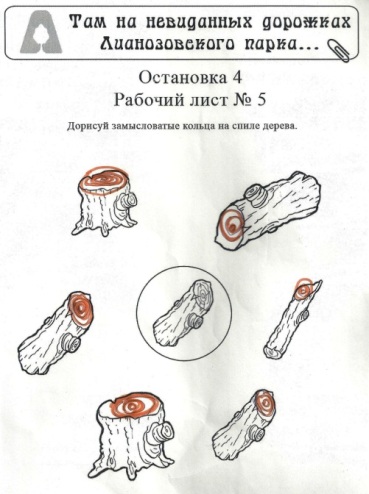 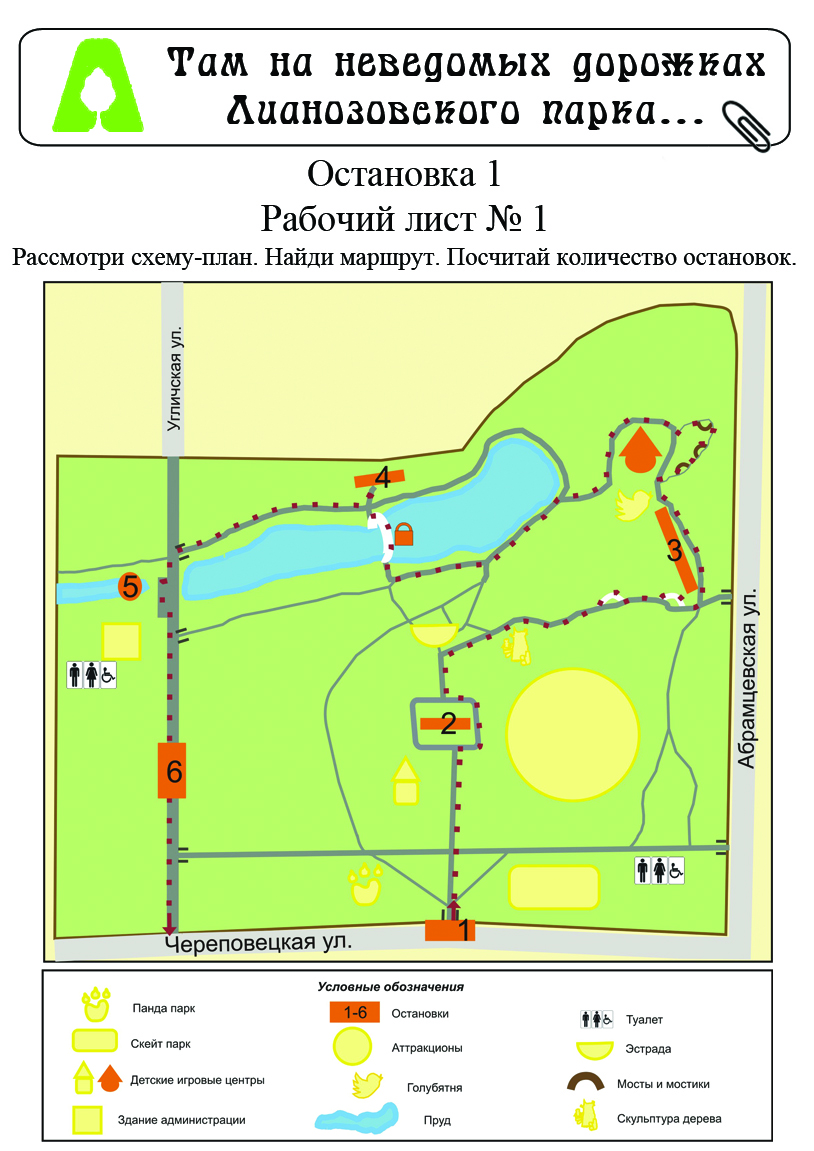 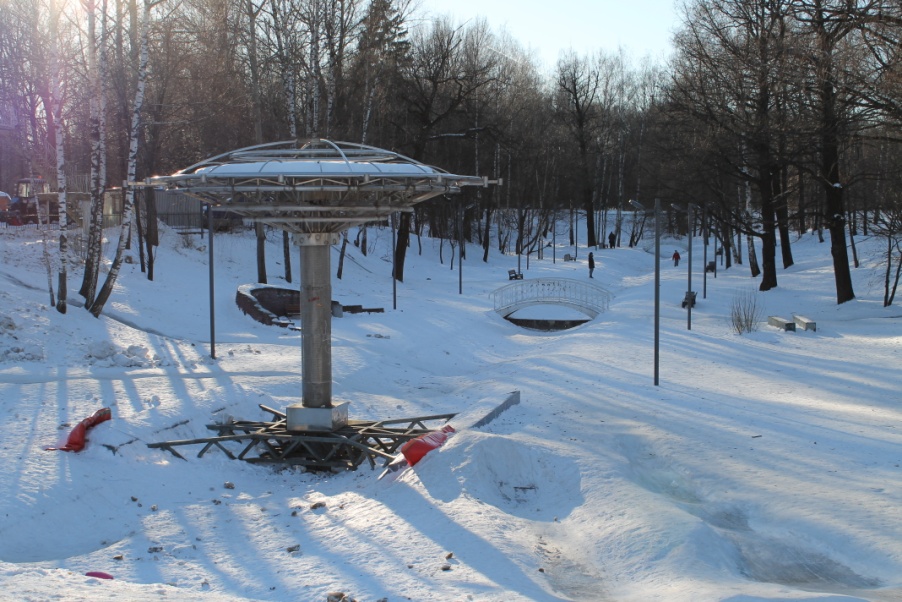 ОСТАНОВКА 5
Объект: Фонтан «Космос»
Информационно-познавательный блок: Фонтан «Космос» замысловатой конструкции, которая задумана в виде летающей тарелки с декоративной подсветкой.
Примечание: Предложите детям, находясь на смотровой площадке, рассмотреть фонтан и канал, в который он встроен.
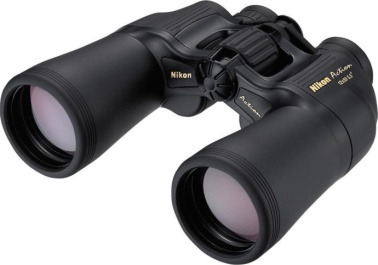 [Speaker Notes: Рекомендуемые мероприятия с детьми: Предложите детям порассуждать: Как вы думаете, почему фонтан не работает зимой? Рассмотрите внимательно, используя бинокль, что расположено за фонтаном.
Игровые действия на местности: Игра «мыльные пузыри». У кого получится большой фонтан из пузырей. Вопросы: будут ли замерзать пузыри зимой на сильном морозе?]
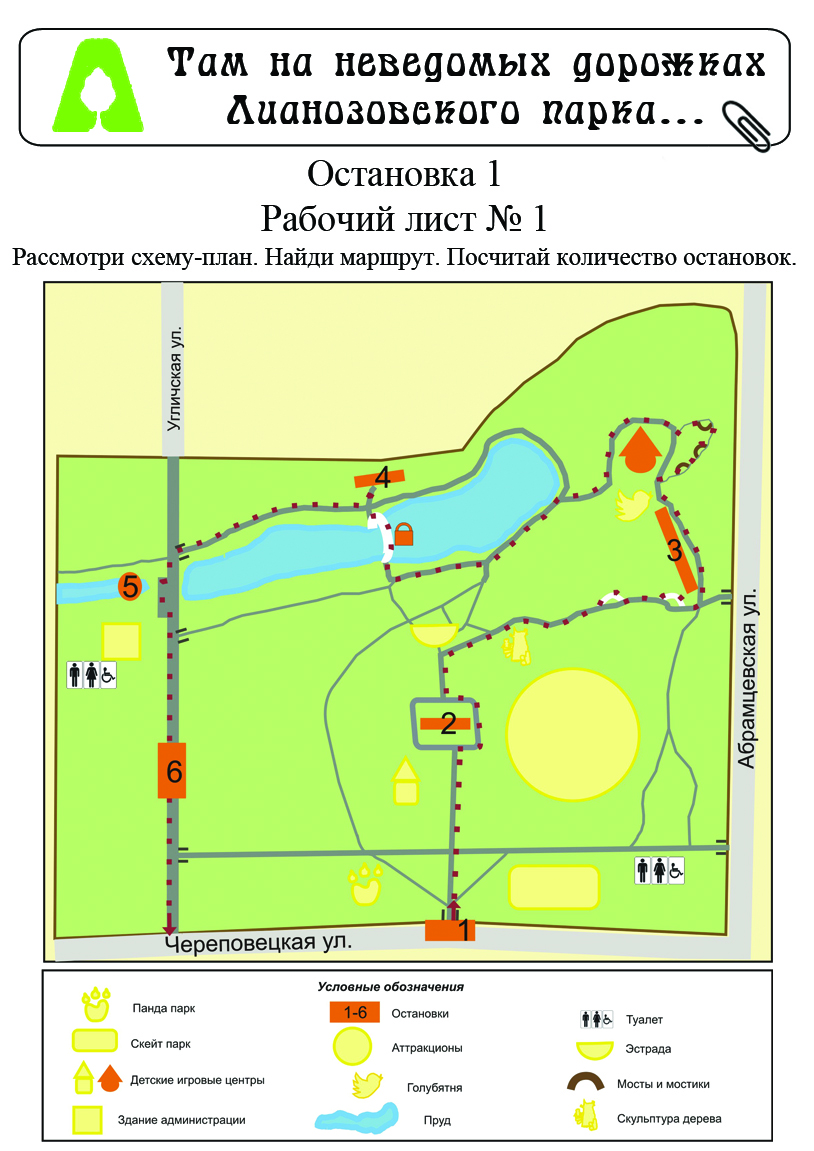 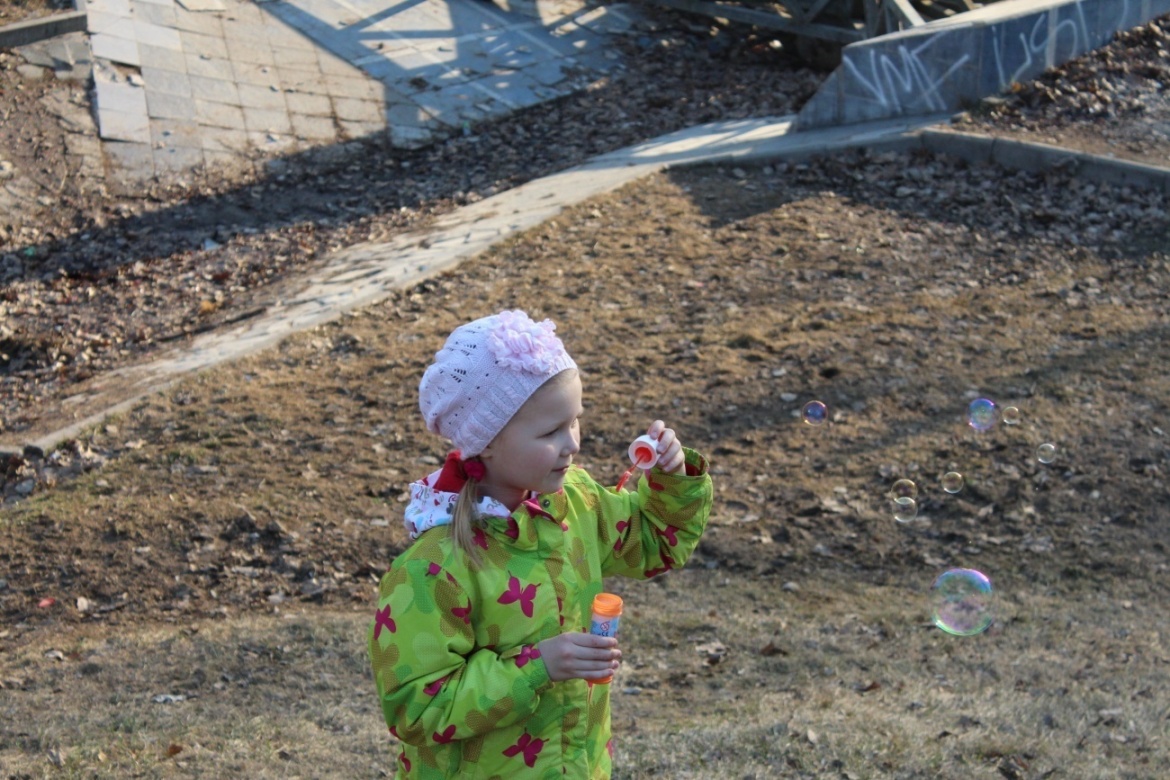 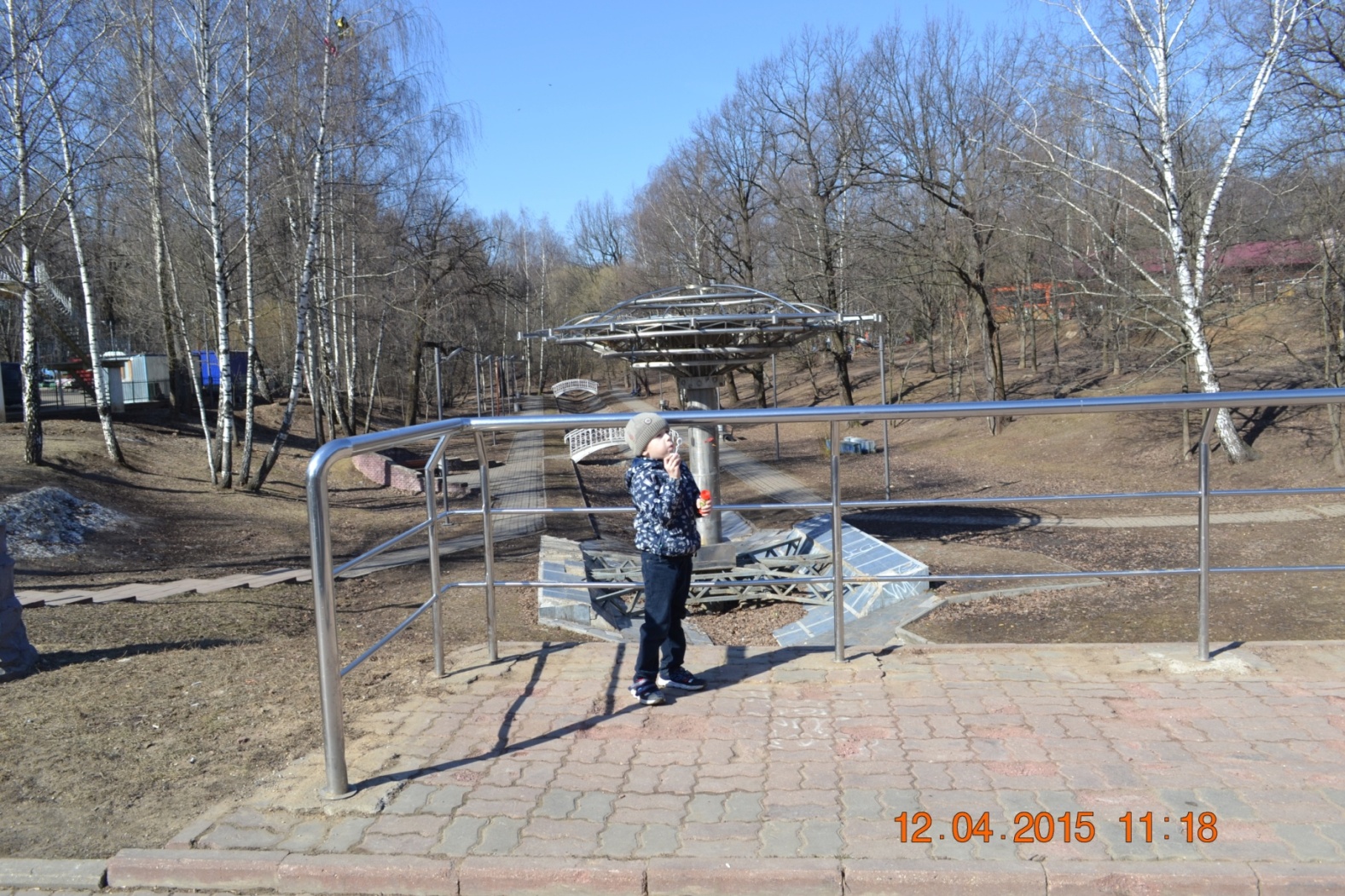 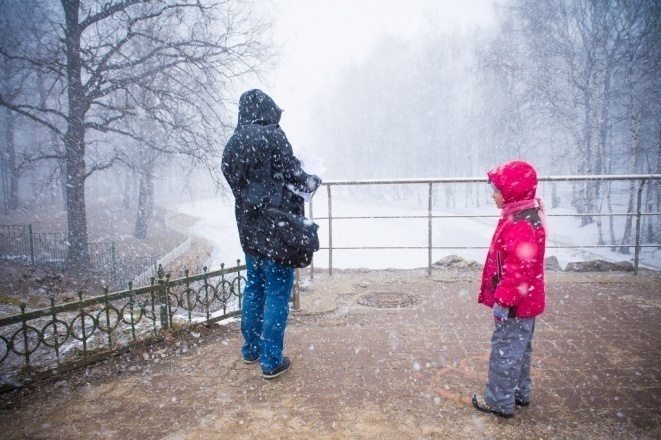 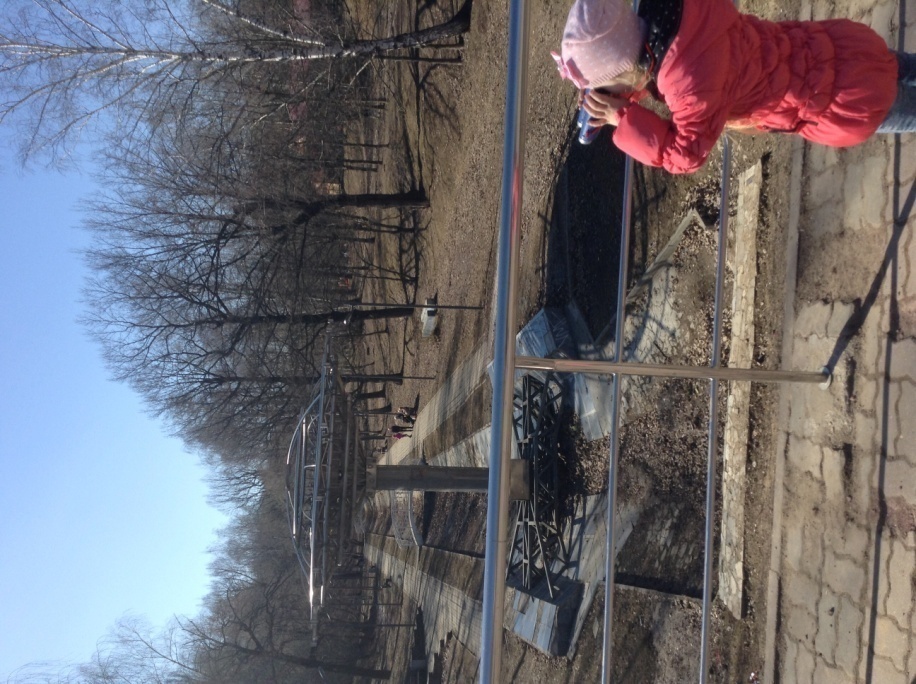 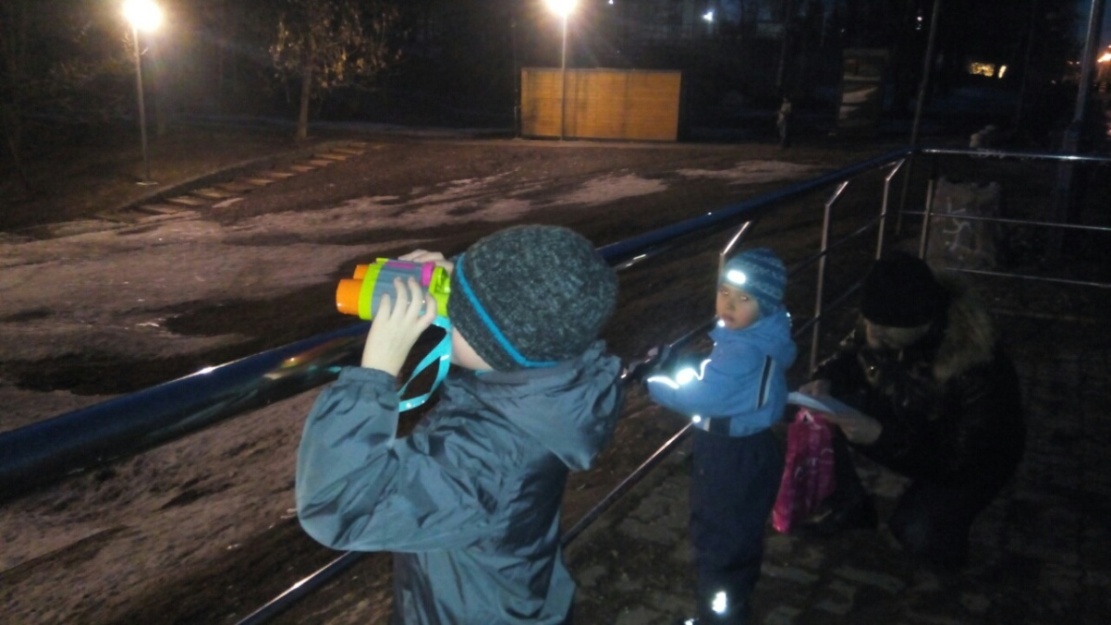 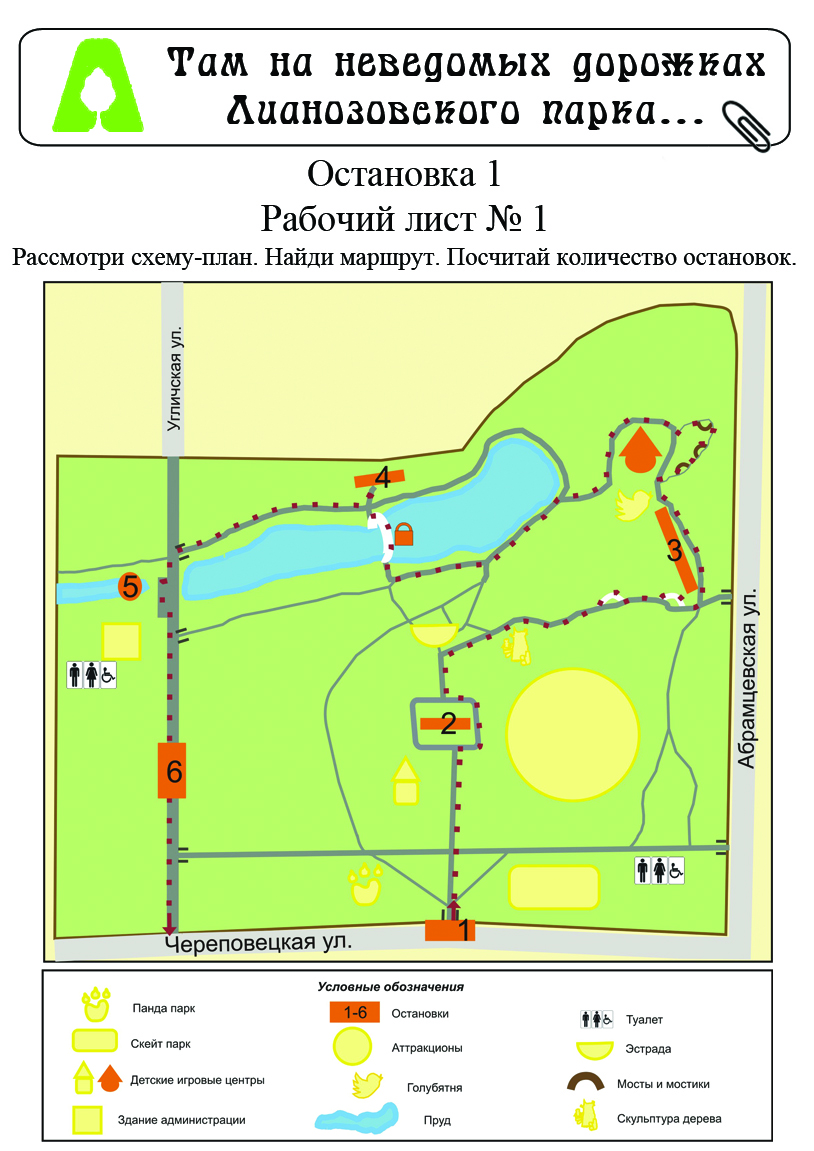 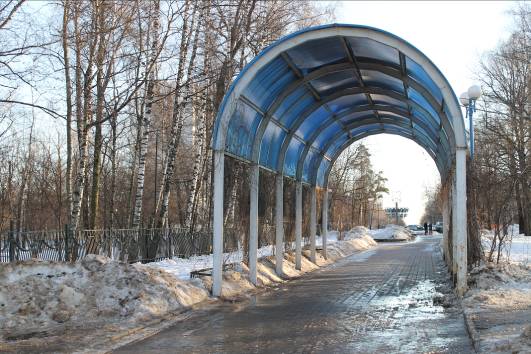 ОСТАНОВКА 6
Объект: Сводчатая небесная арка.
Информационно-познавательный блок: В Лианозовском парке насчитывают много разных видов пород деревьев. Особенно впечатляет дубрава с множеством двухсотлетних черешчатых дубов. Парк является памятником природы и охраняется государством.
Примечание: Обратите внимание на арку – символ небесного свода.  Прохождение через арку означает, что вы успешно прошли маршрут, получили положительные эмоции и приобрели новые знания. Предложите детям присесть на скамейки и выполнить задания на рабочих листах.
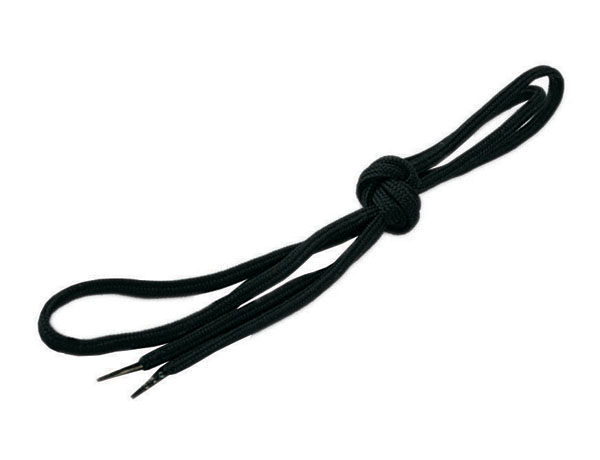 [Speaker Notes: Рекомендуемые мероприятия с детьми: Посчитать количество узелков на шнурке: сколько узелков – столько мостиков увидели в парке.
Выполнение действий на рабочих листах. Материал для рабочих листов: распечатанный рабочий лист, фломастеры, простой карандаш, папка-планшет с зажимом.
Рабочий лист № 7: Соедини линиями объекты в парке и материал, из которого они сделаны.]
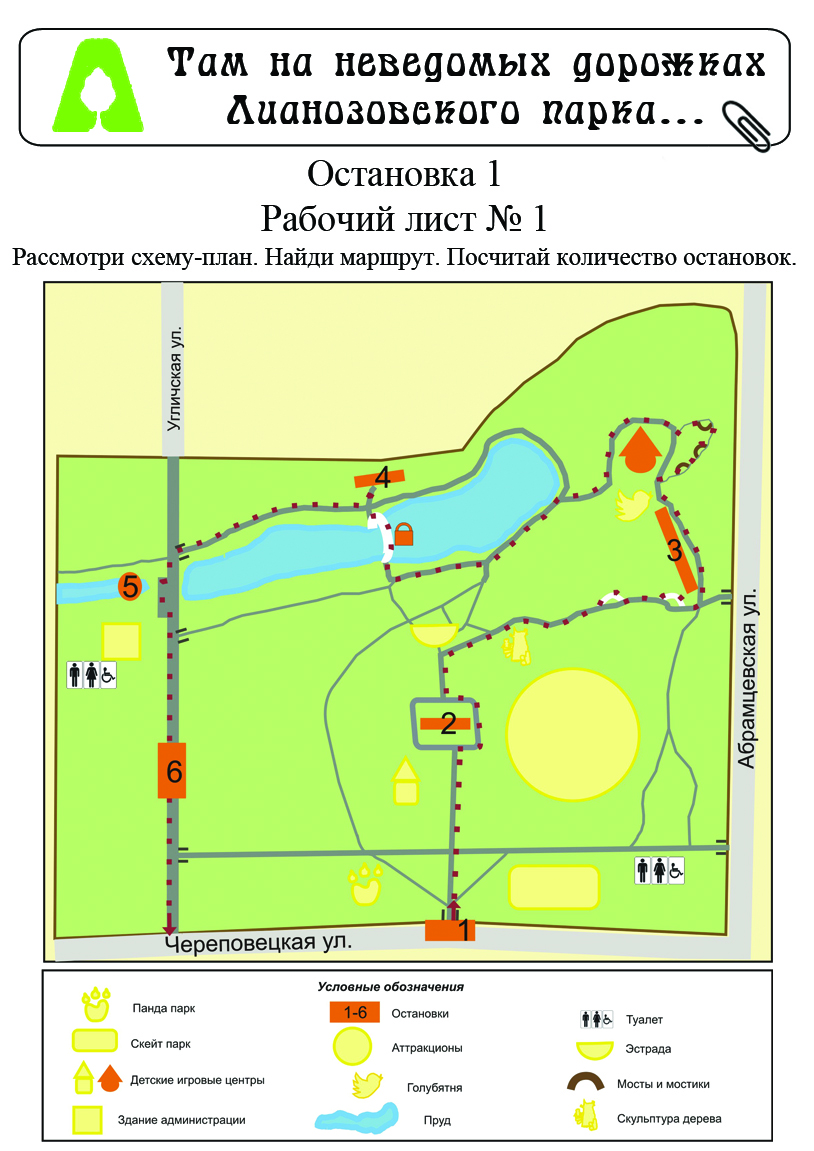 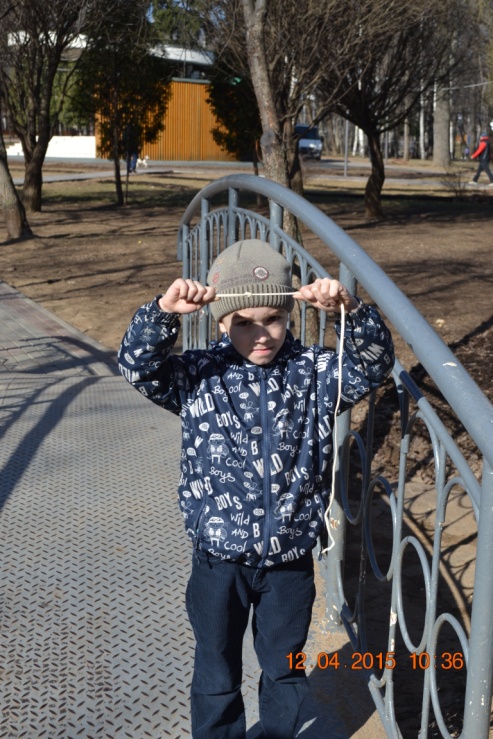 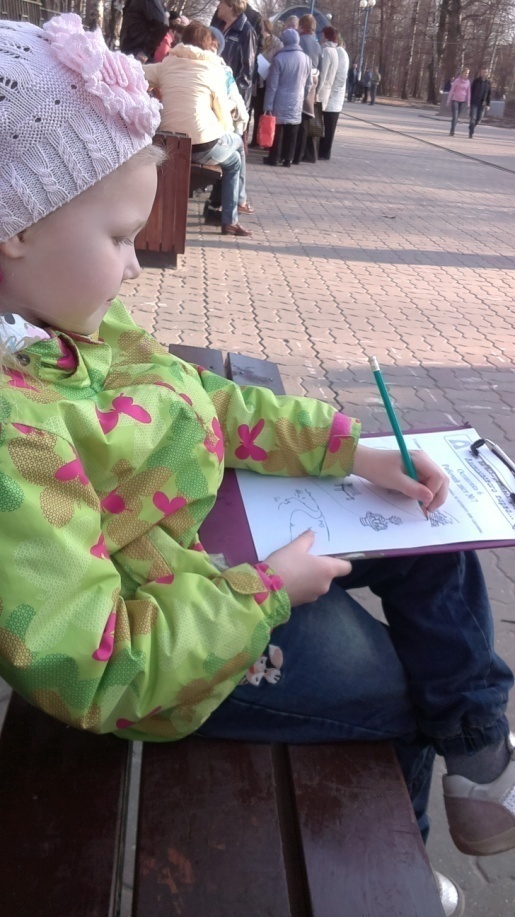 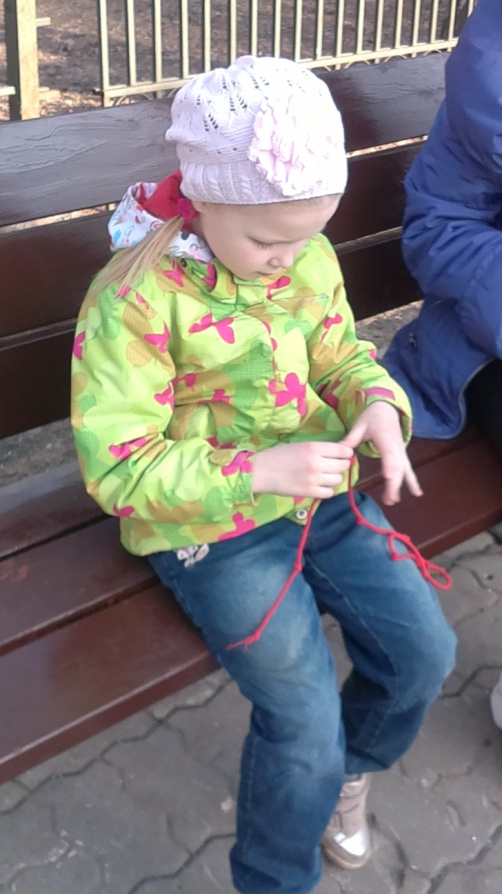 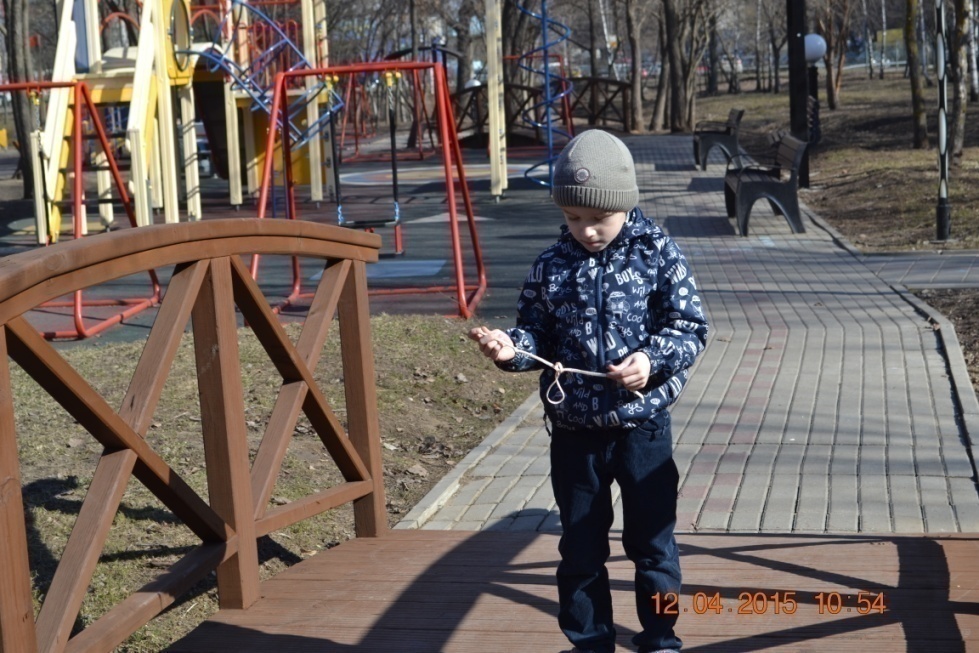 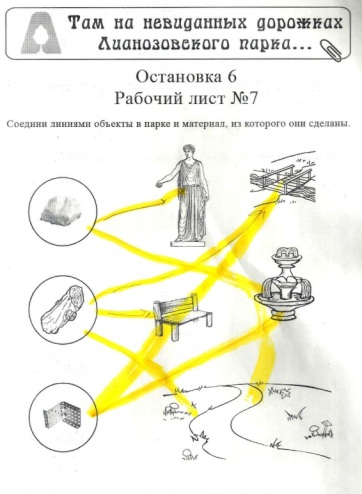 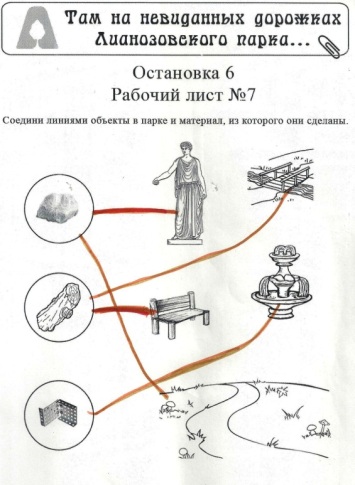 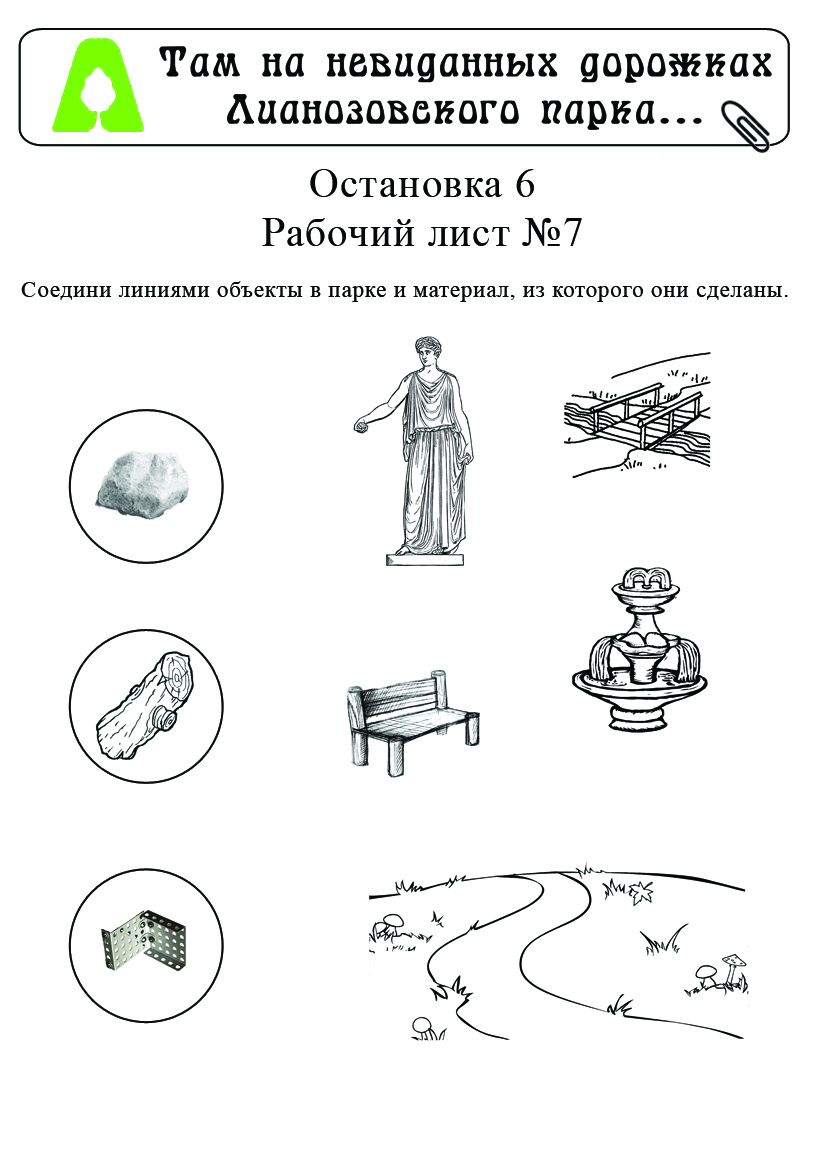 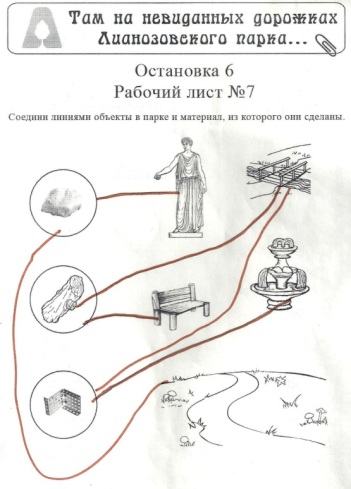 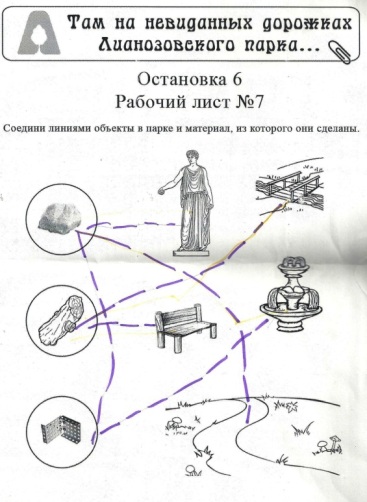 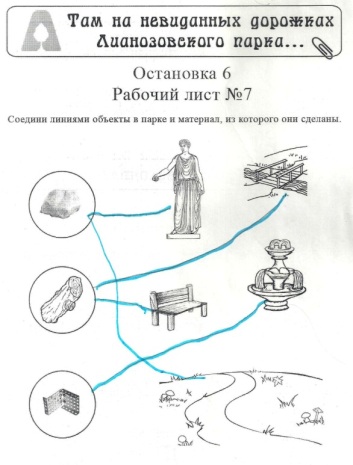 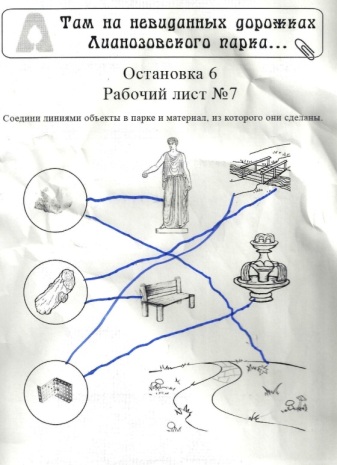 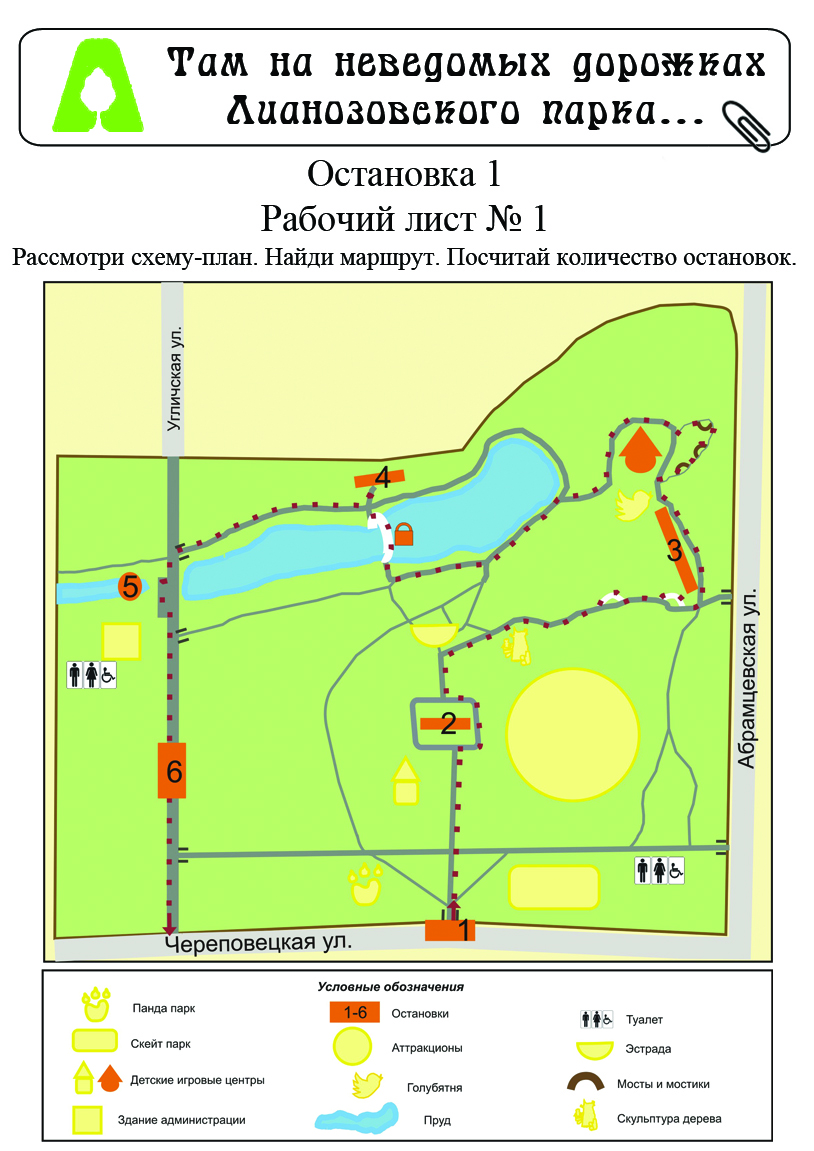 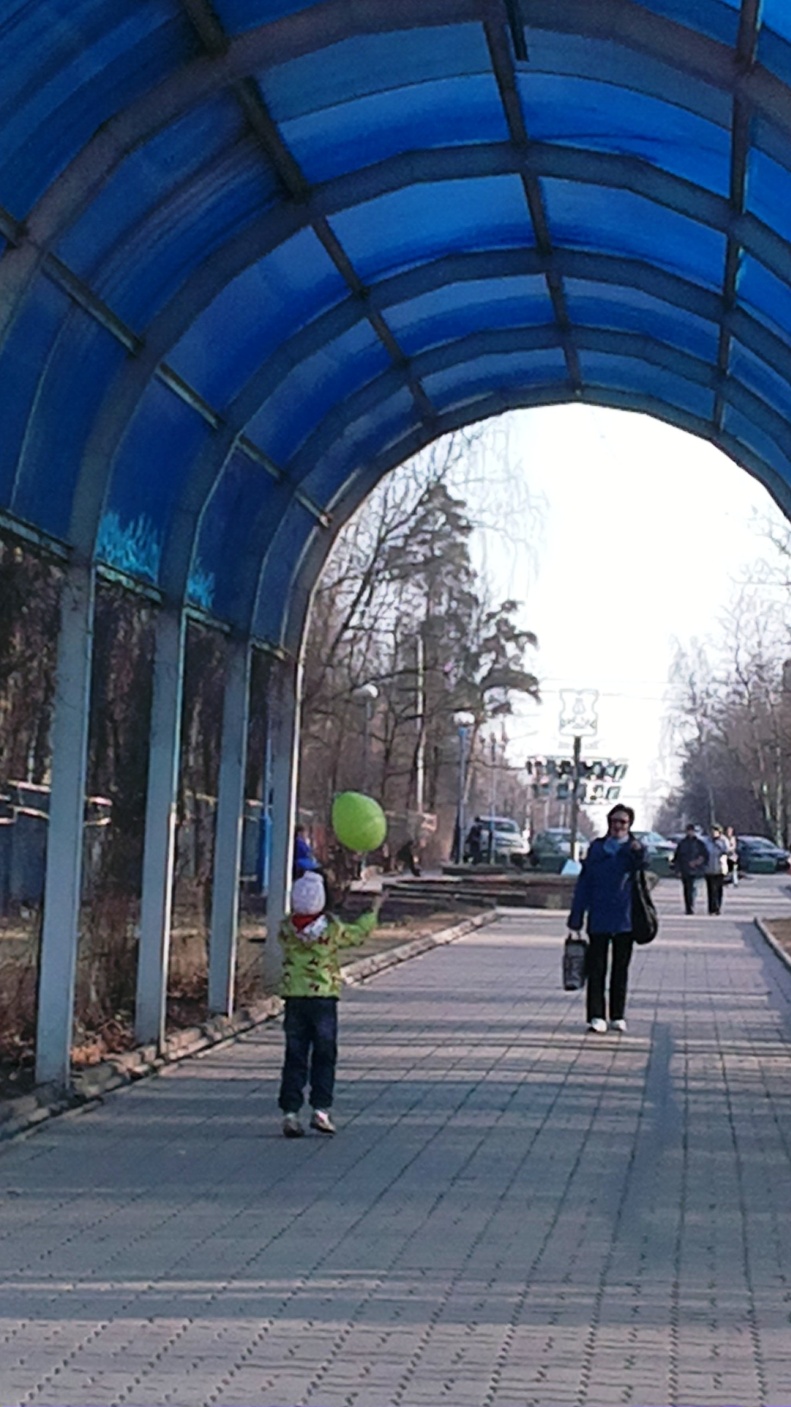 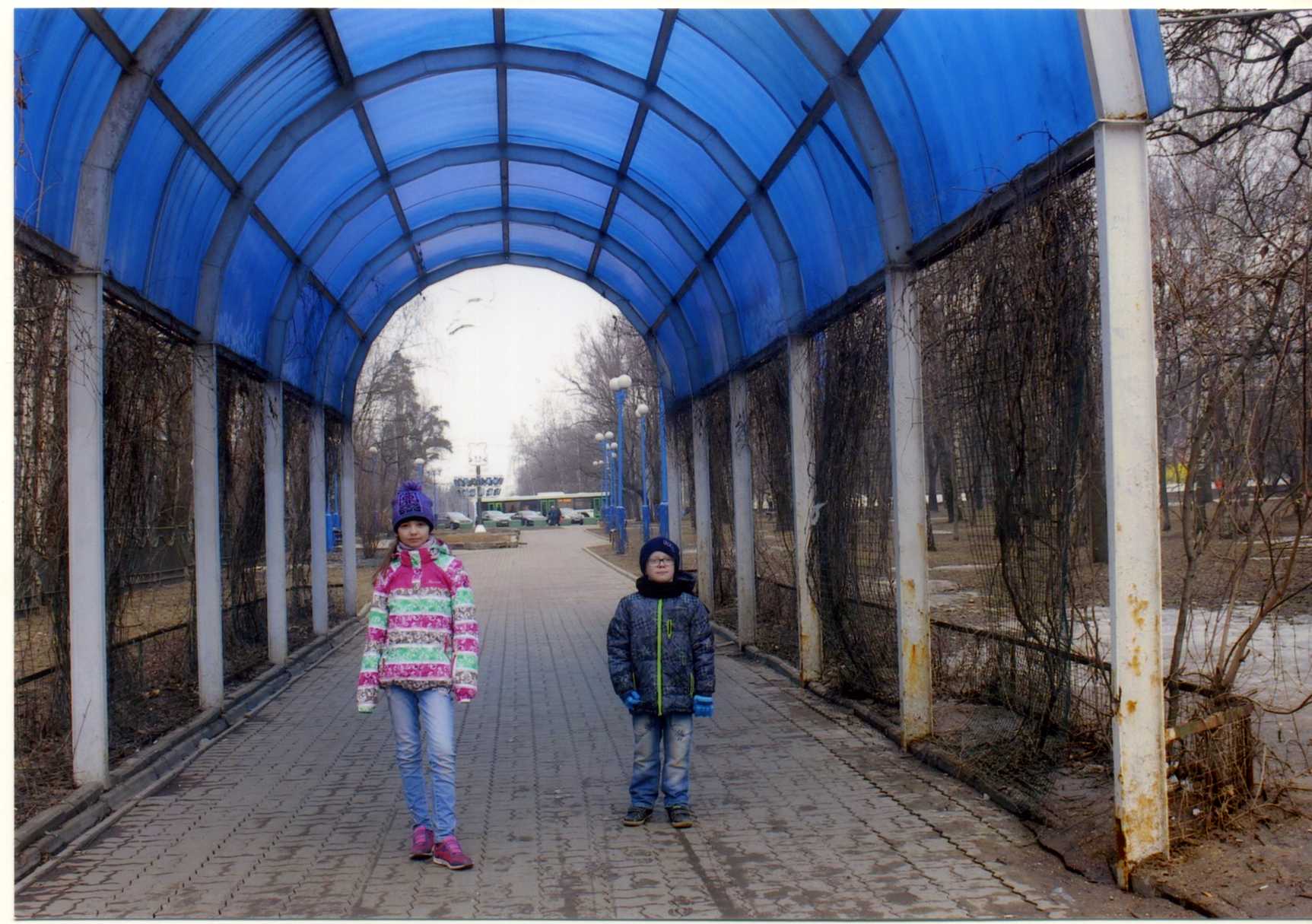 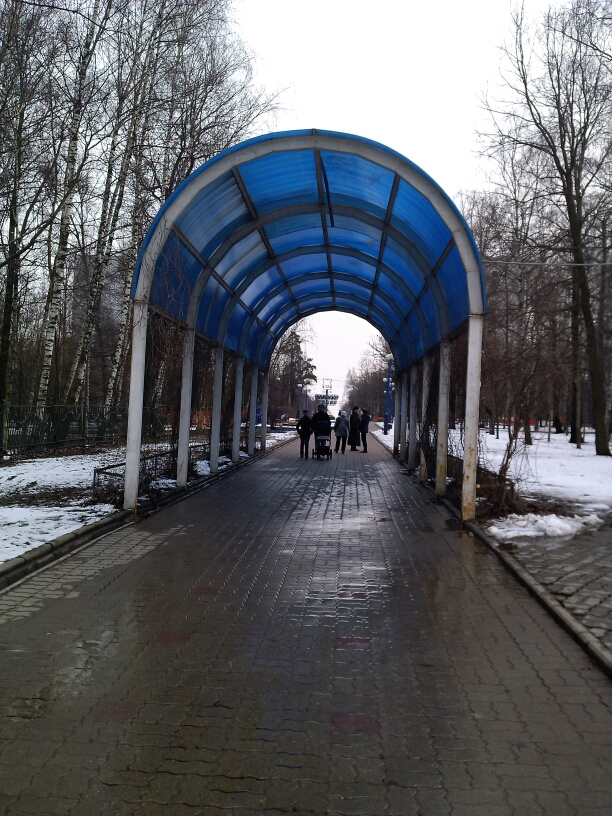 Рейтинг действий детей 
во время прохождения
Рейтинг объектов
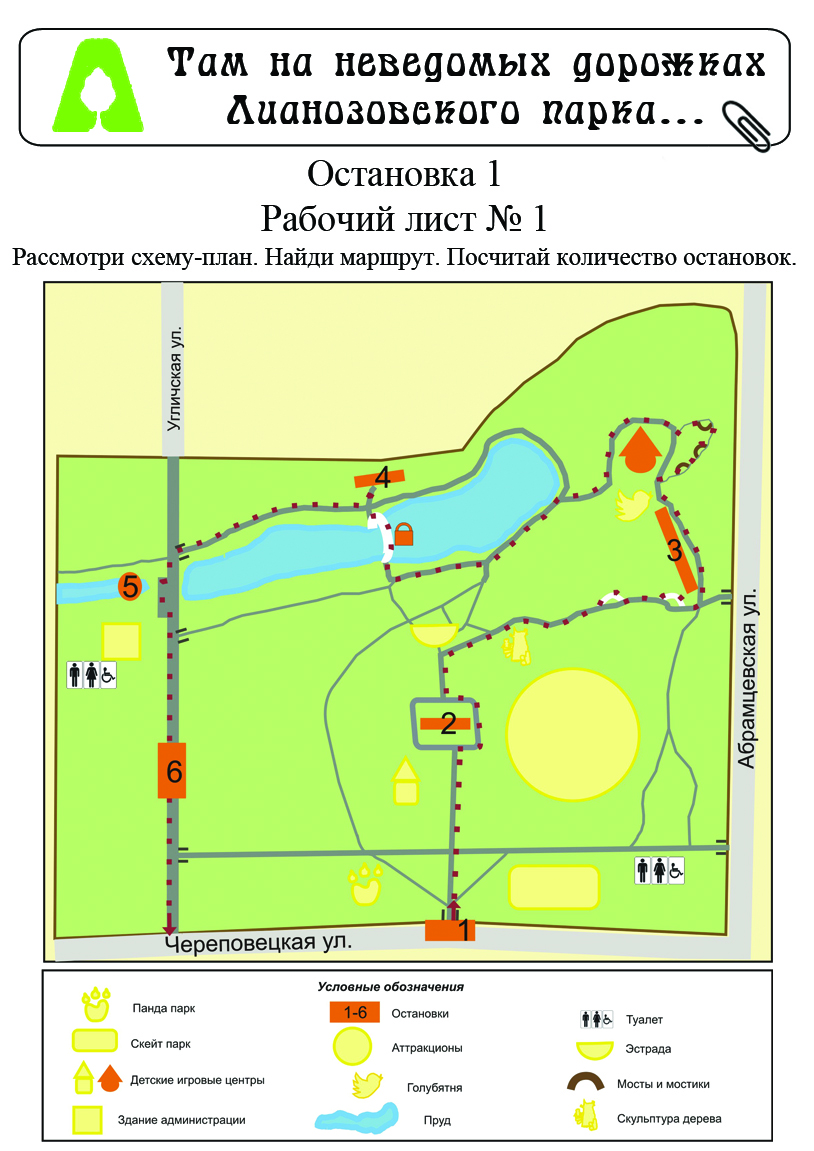 Образовательная прогулка способствовала:
Расширению кругозора о Лианозовском парке, приобретению новых знаний
Развитию любознательности и познавательной мотивации
Формированию первичных представлений о свойствах и отношениях объектов окружающего мира
Развитию ориентировки в пространстве;
мелкой и крупной моторики; зрительного восприятия
Формированию связной речи
Развитию самостоятельности, целеустремленности и саморегуляции собственной деятельности
Позволила каждому ребенку получить
 много положительных эмоций
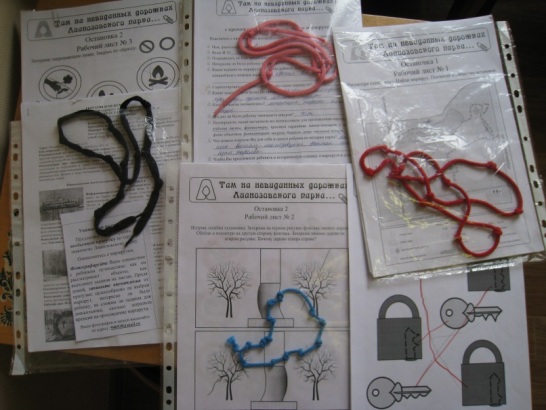 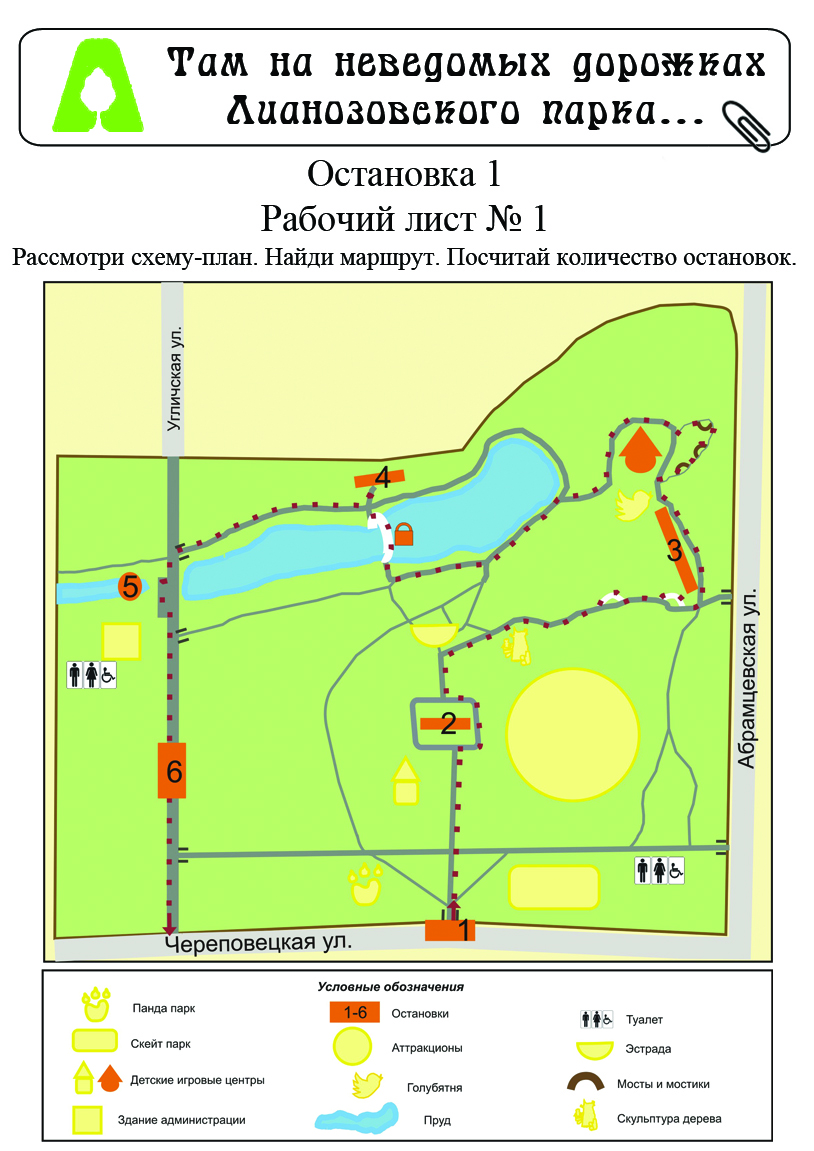 Полезная информация
Медиацентр  автора образовательного пространства методист ГМЦ ДО города Москвы Четвертаков Кирилл Викторович https://sites.google.com/site/mediacentrcetvertakovakv2012/
Слово учителю http://slovo.mosmetod.ru/avtorskie-materialy/item/407-chetvertakov-k-v-obrazovatelnye-progulki-po-moskve-dlya-detej-doshkolnogo-i-mladshego-shkolnogo-vozrasta-algoritmy-progulok/407-chetvertakov-k-v-obrazovatelnye-progulki-po-moskve-dlya-detej-doshkolnogo-i-mladshego-shkolnogo-vozrasta-algoritmy-progulok
Дошкольный образовательный архив «Умнейка» http://gramoteyka.jimdo.com/
Веб-сайт: http://www.liapark.ru/_ 
Официальная группа Лианозовского 
парка в контакте 
http://vk.com/club50217130
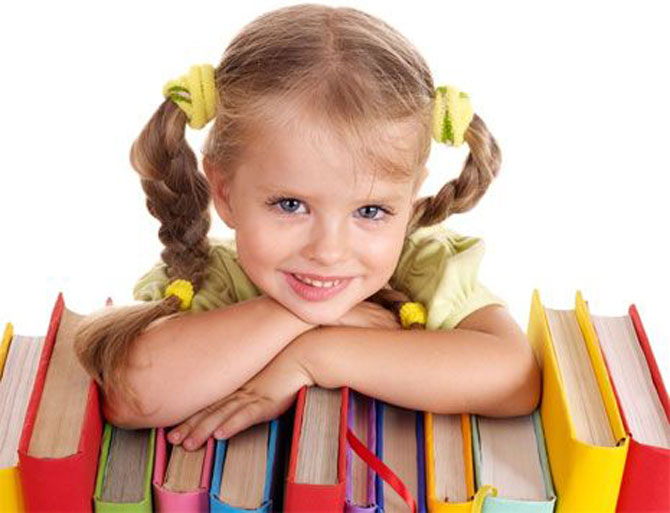